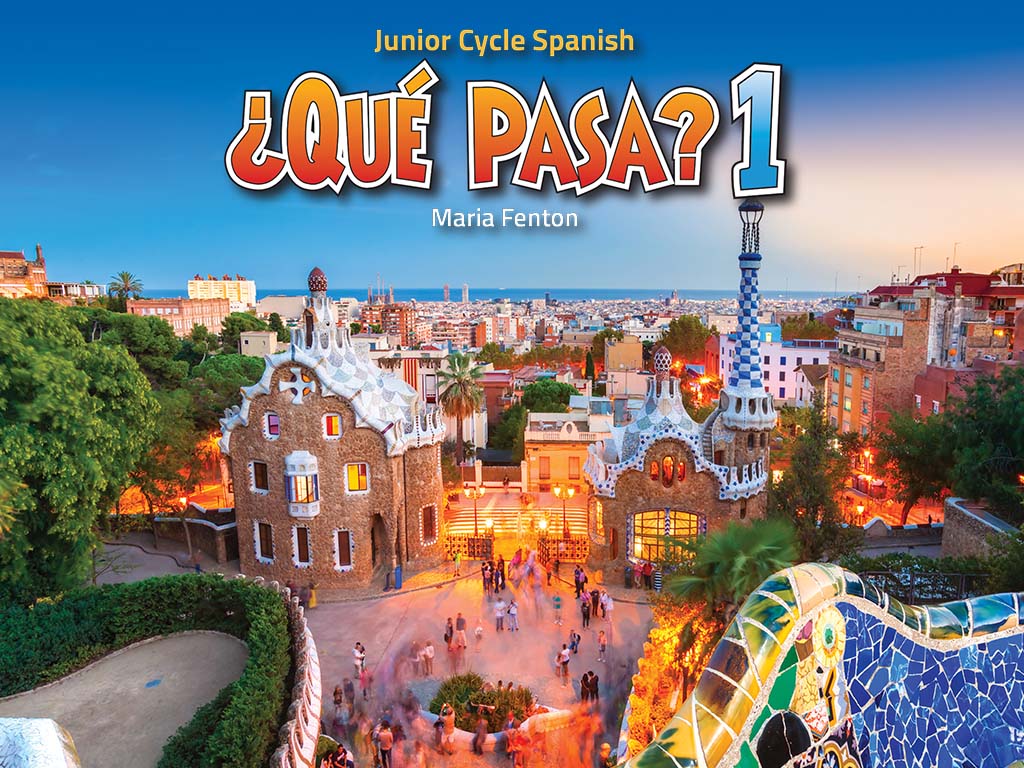 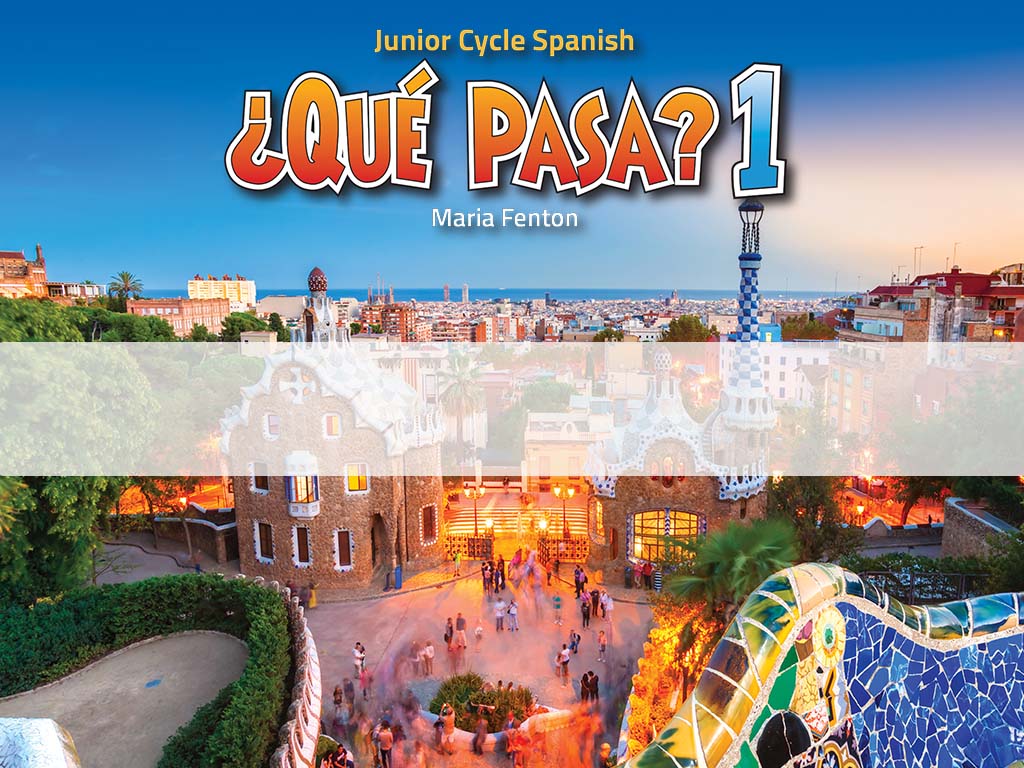 Unidad 3
El verbo TENER
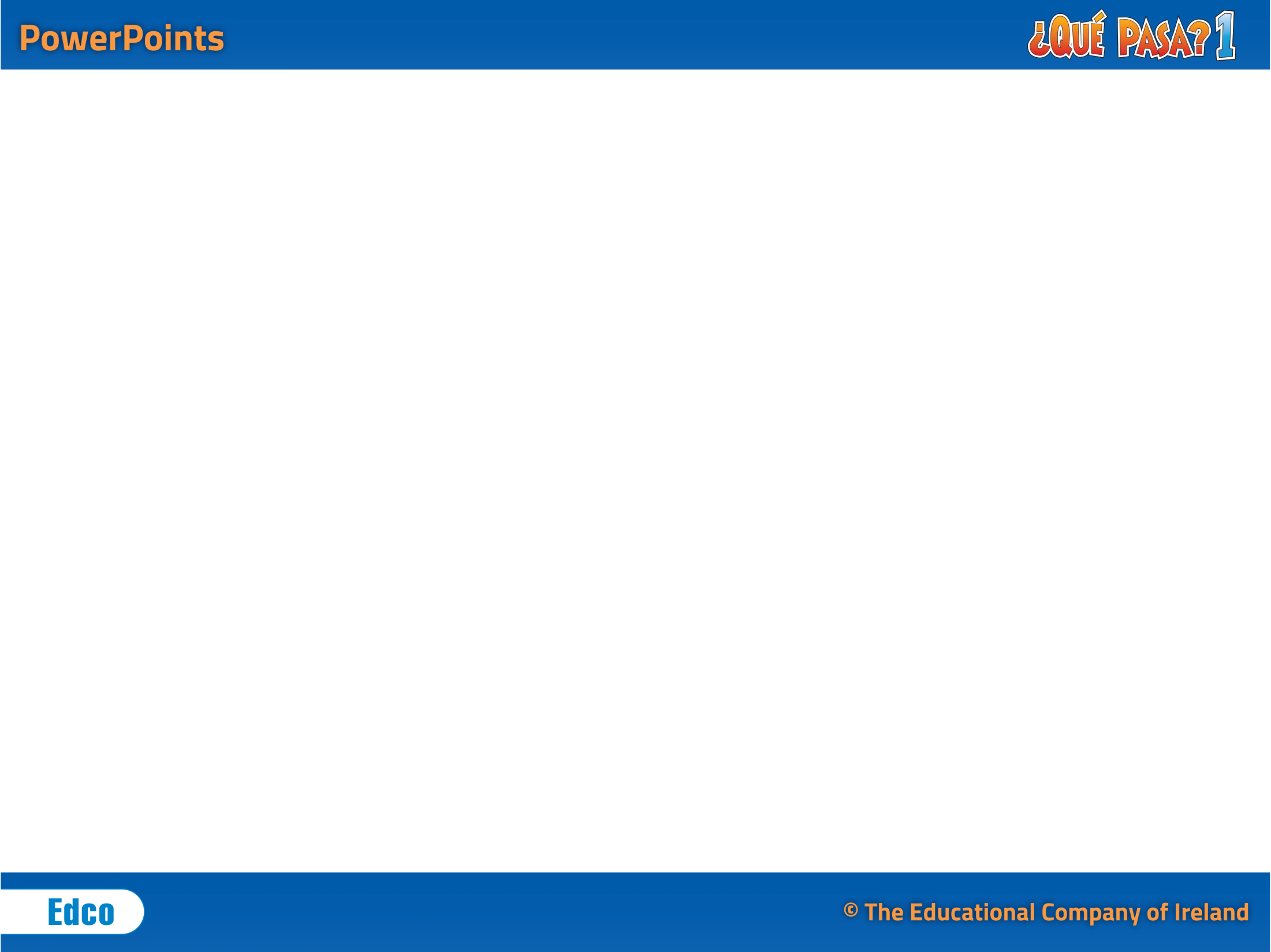 TENER: to have
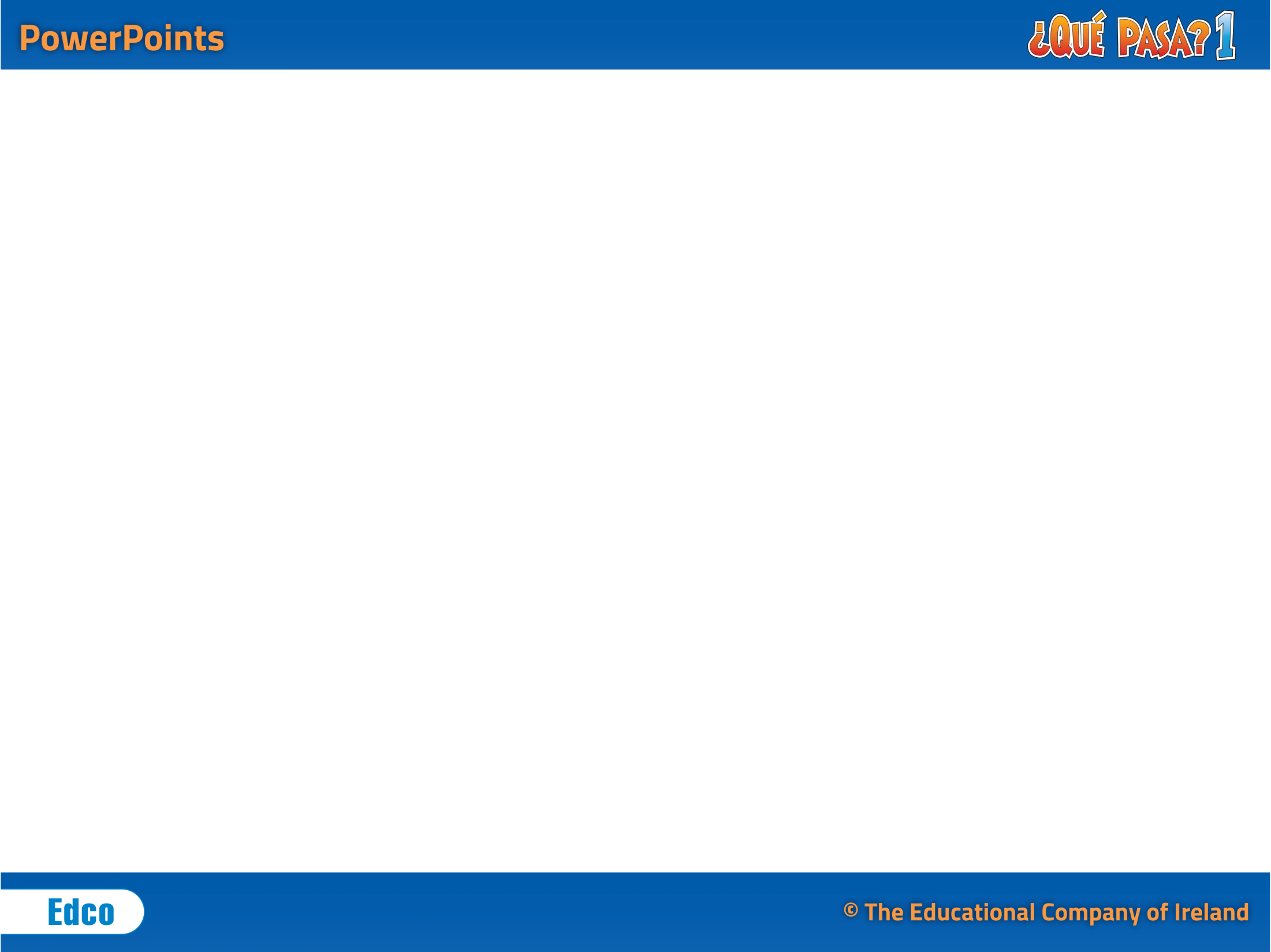 TENER: to have
Yo ______________.
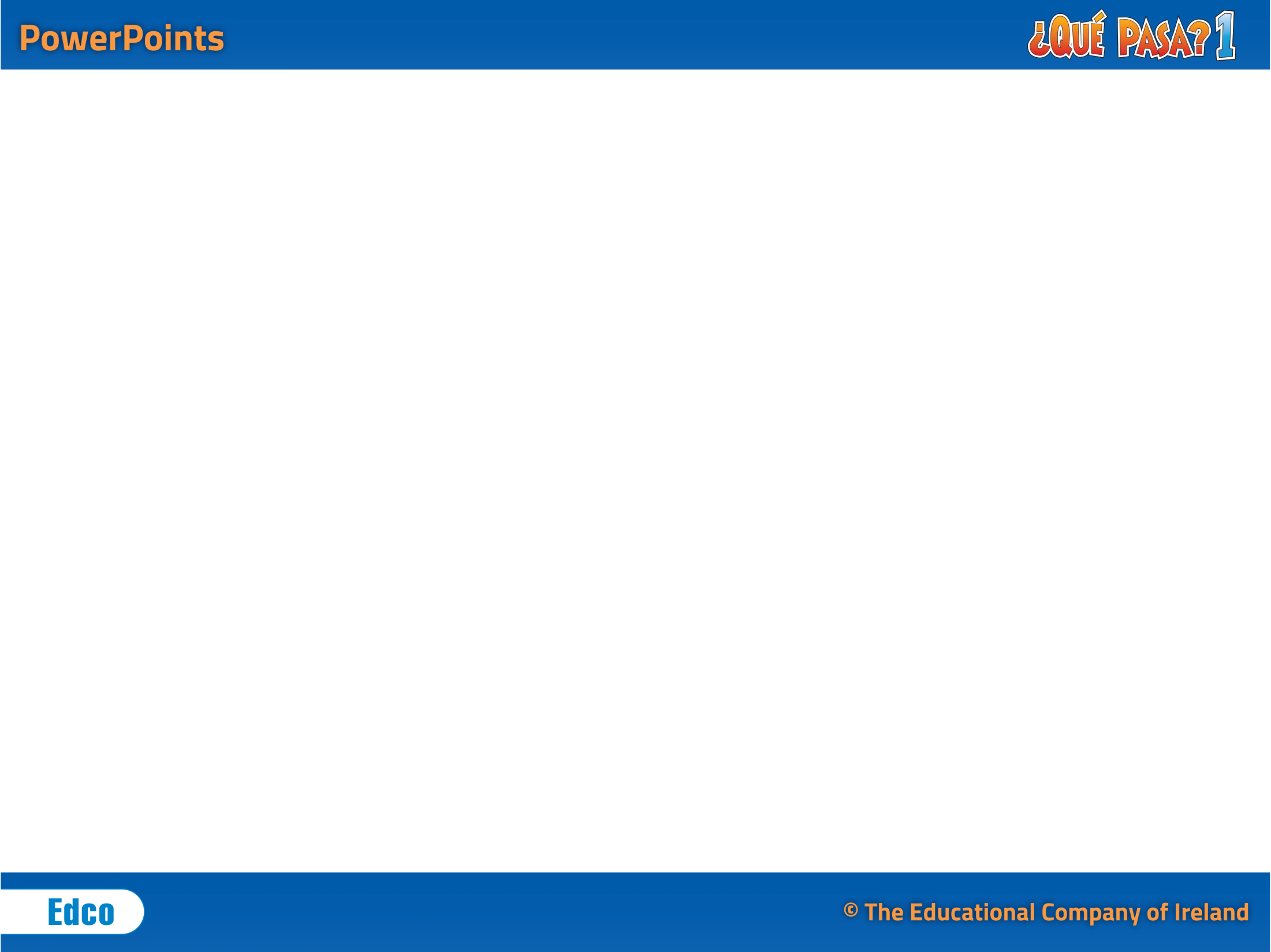 TENER: to have
Yo tengo.
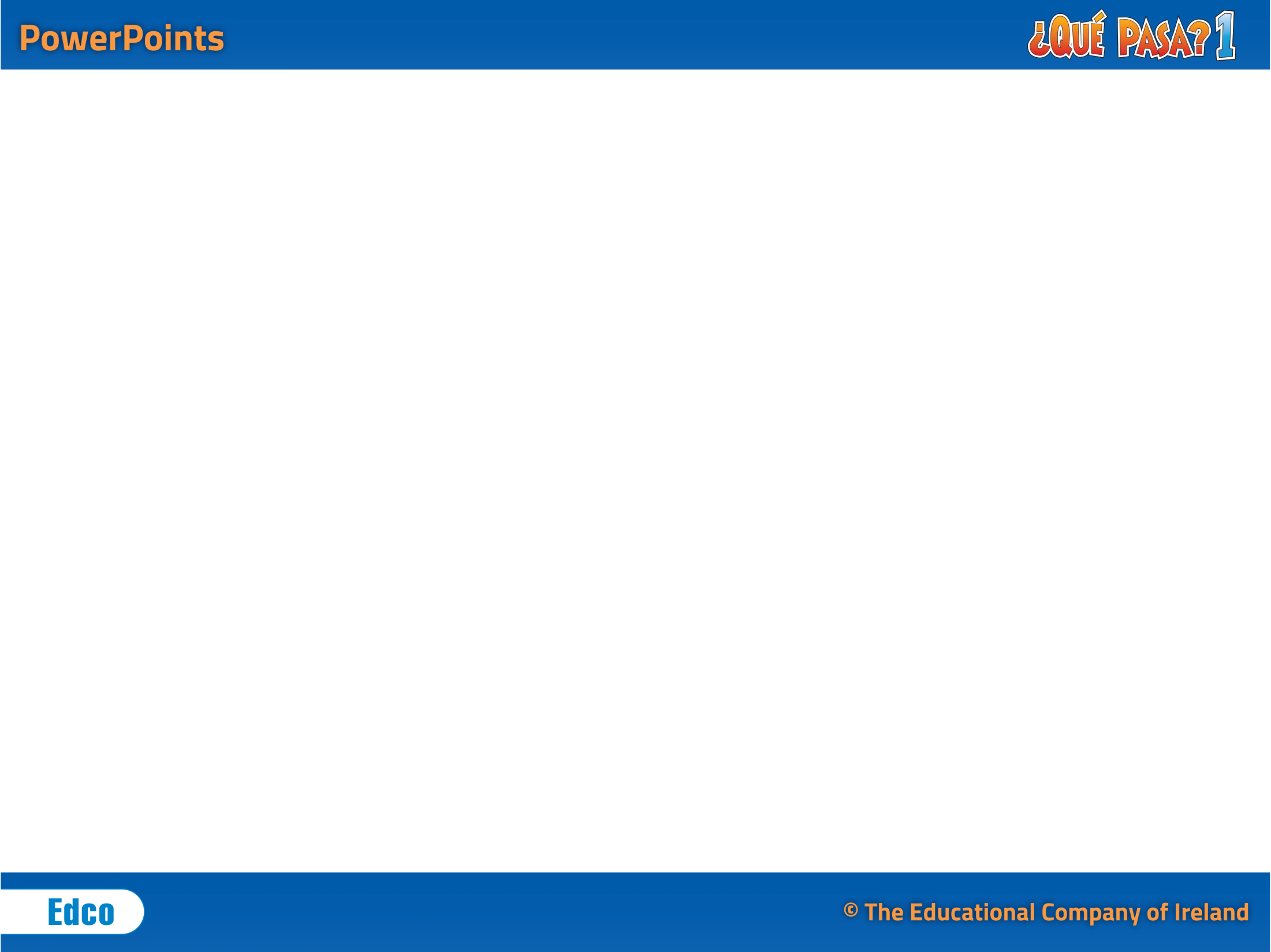 TENER: to have
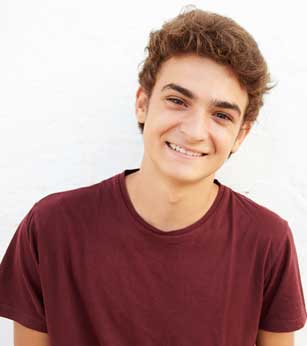 Tengo quince años.
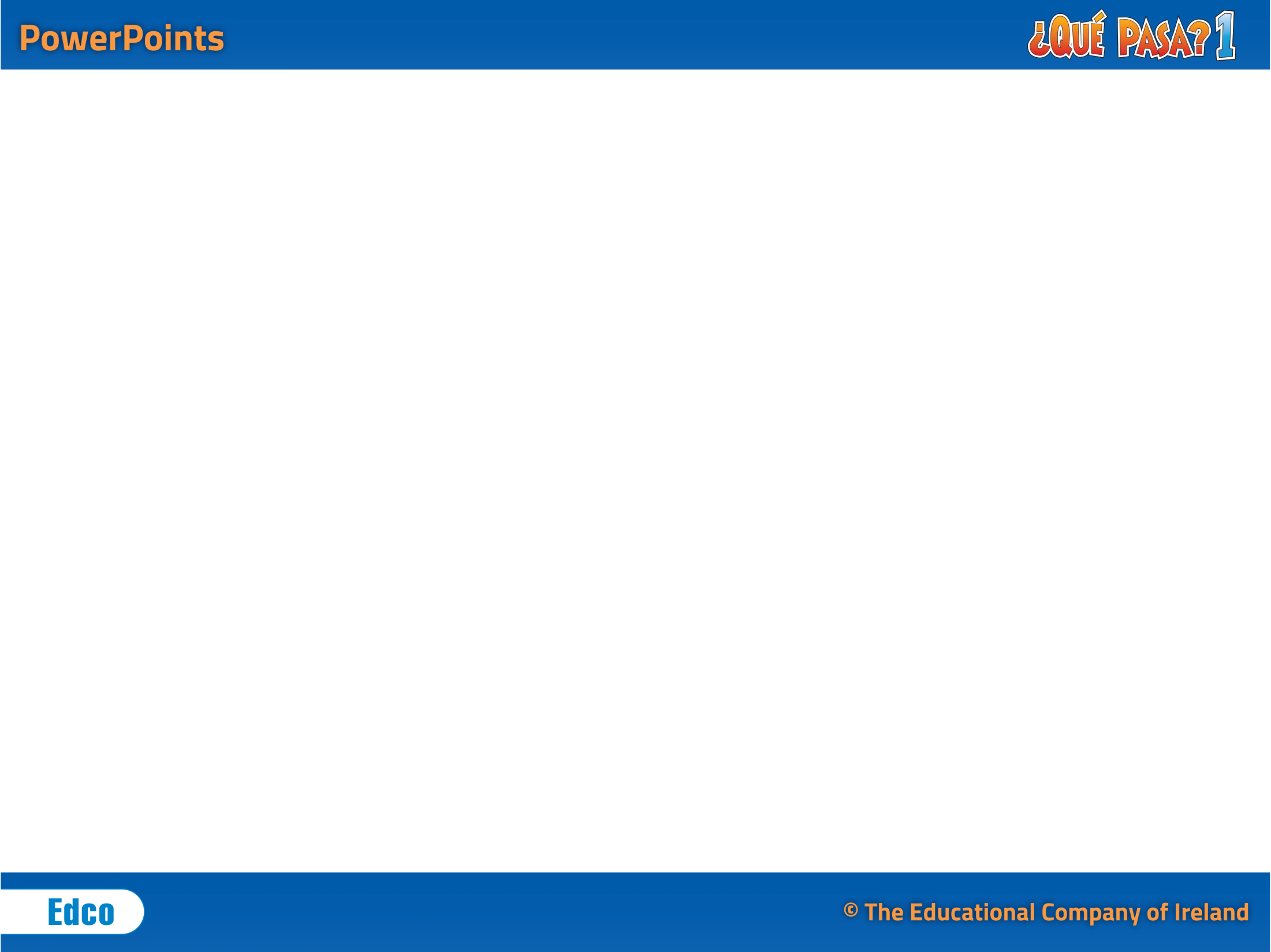 TENER: to have
Tú _____________.
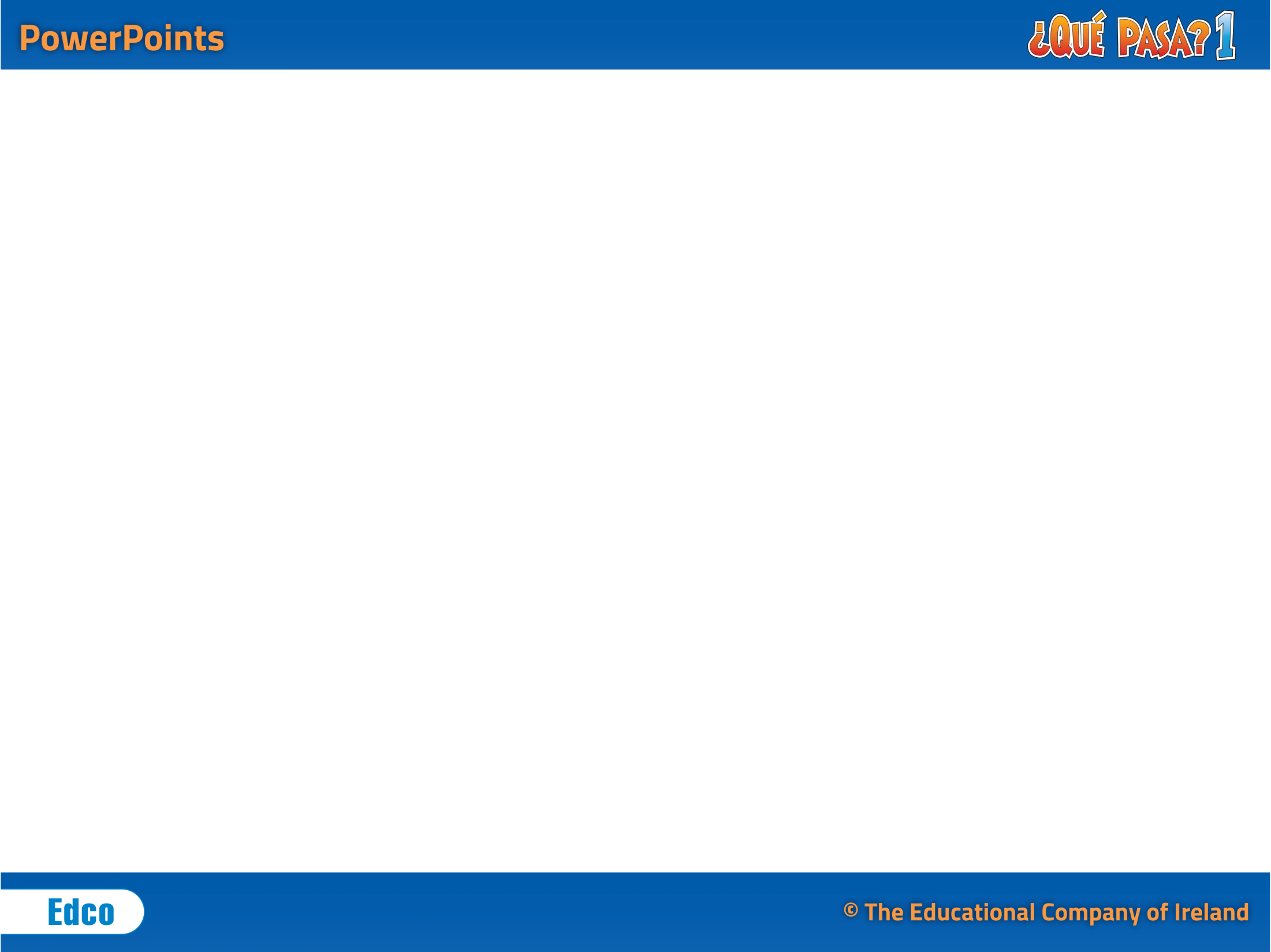 TENER: to have
Tú tienes.
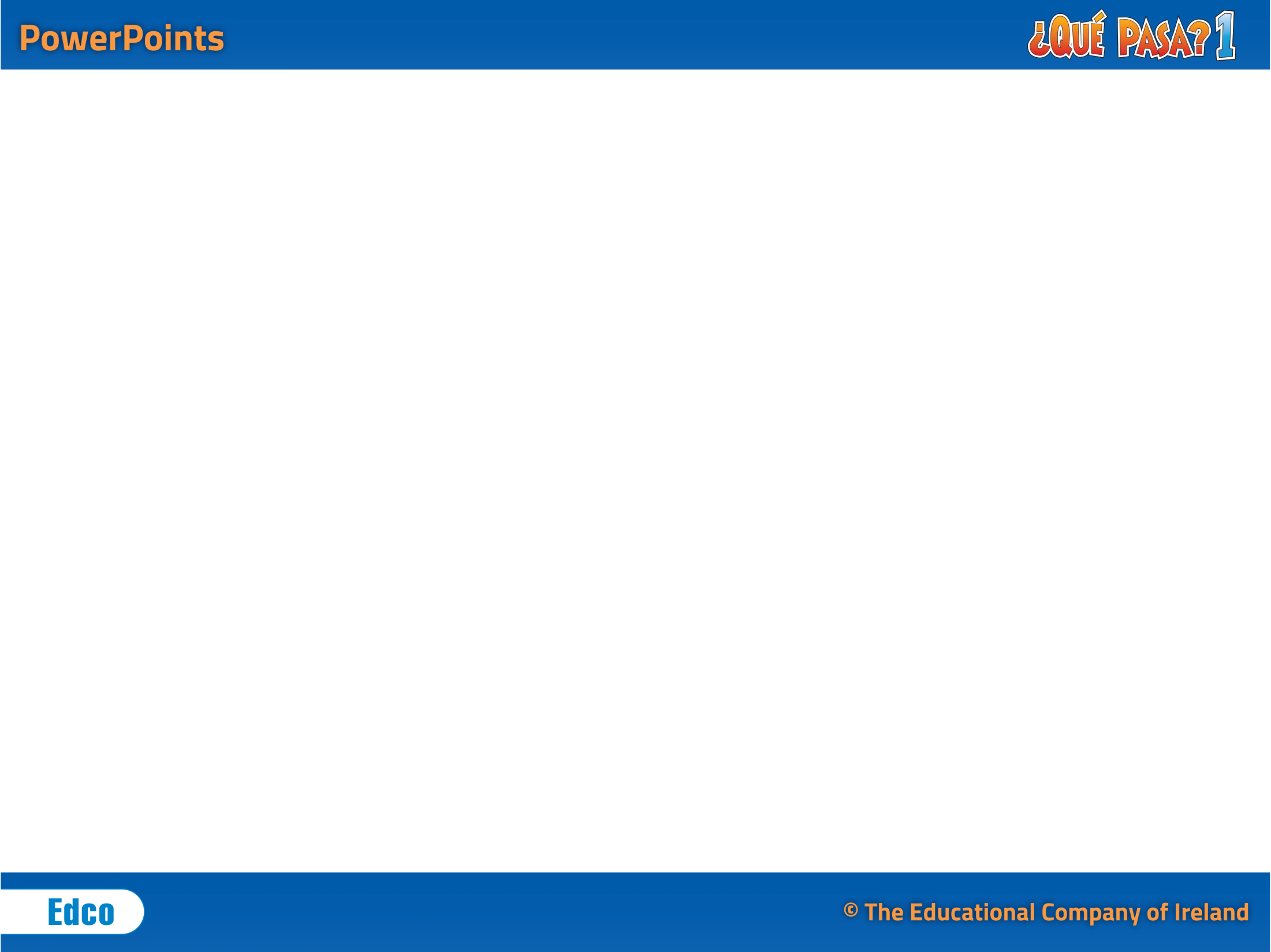 TENER: to have
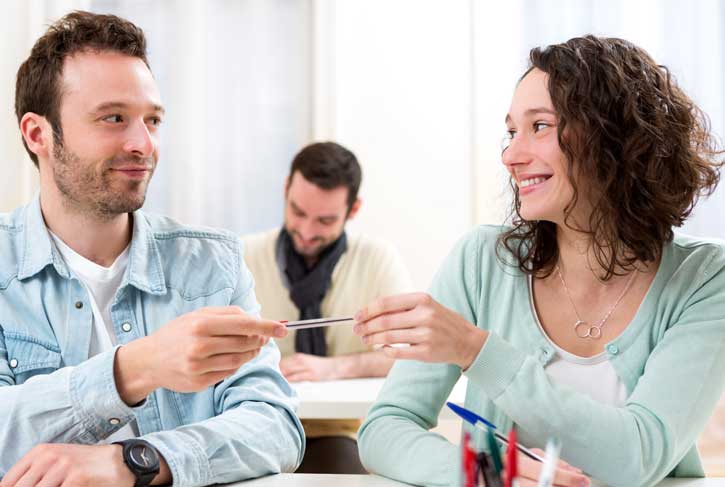 ¿Tienes un boli?
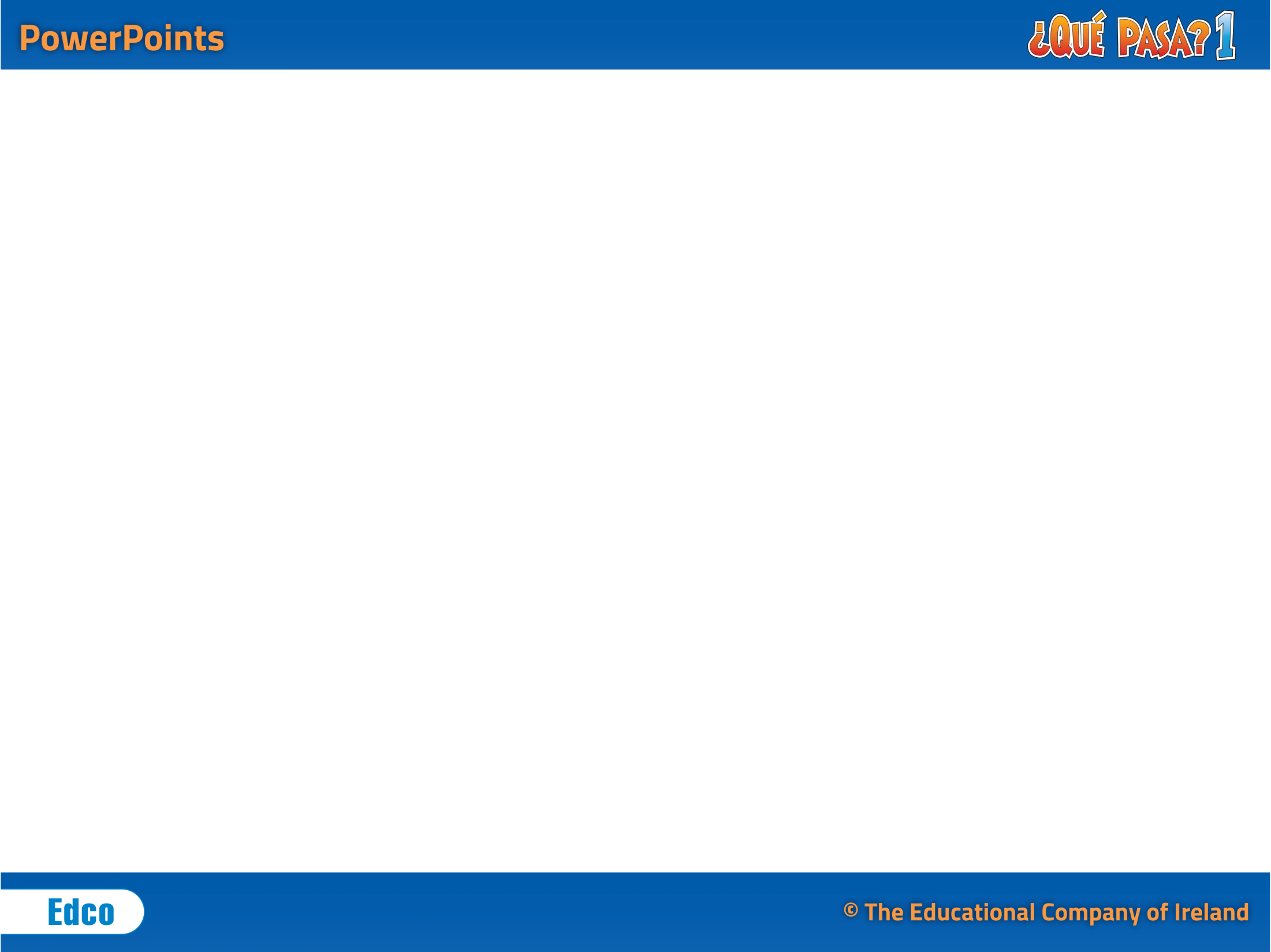 TENER: to have
Él /Ella ___________.
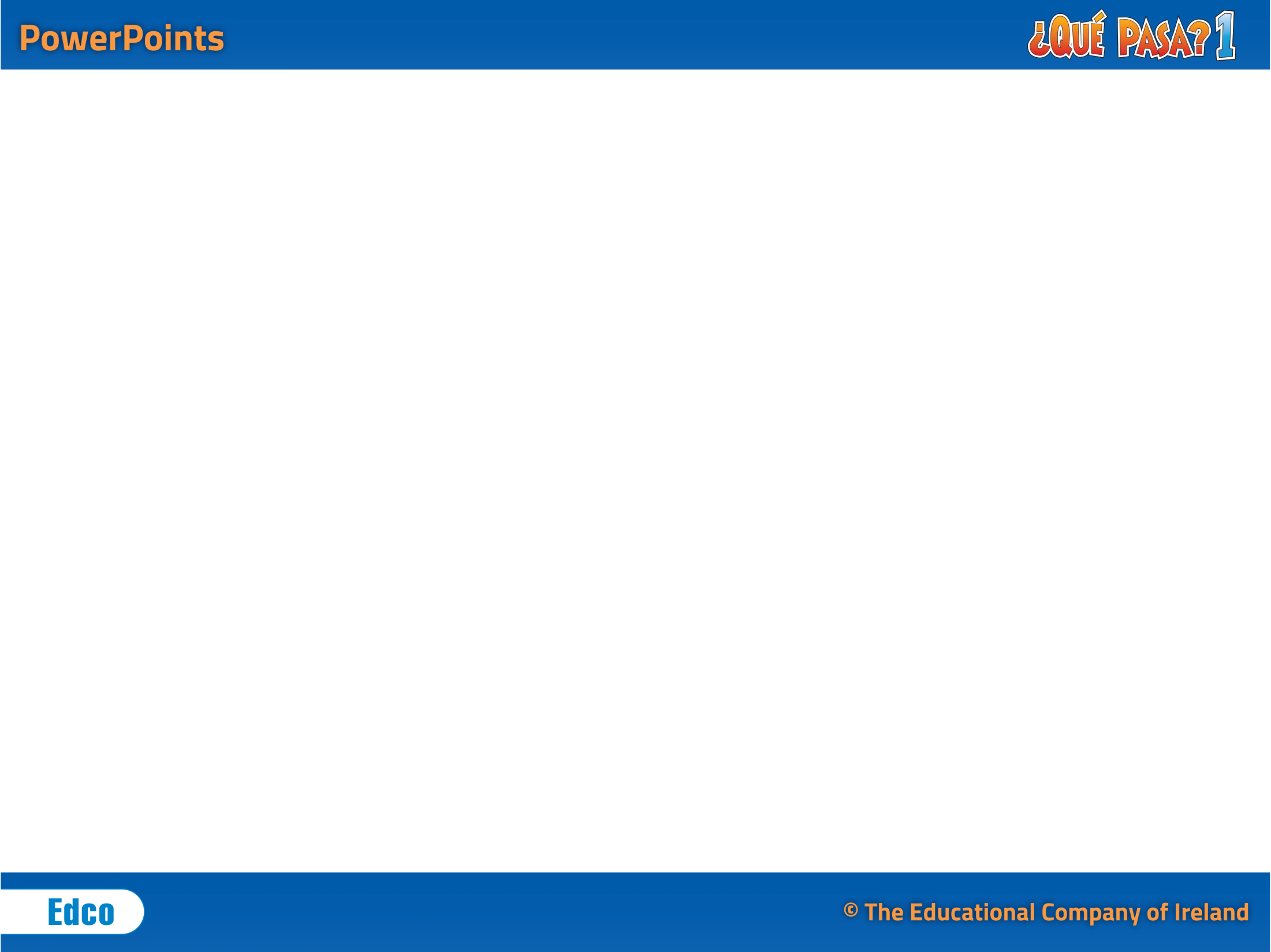 TENER: to have
Él /Ella tiene.
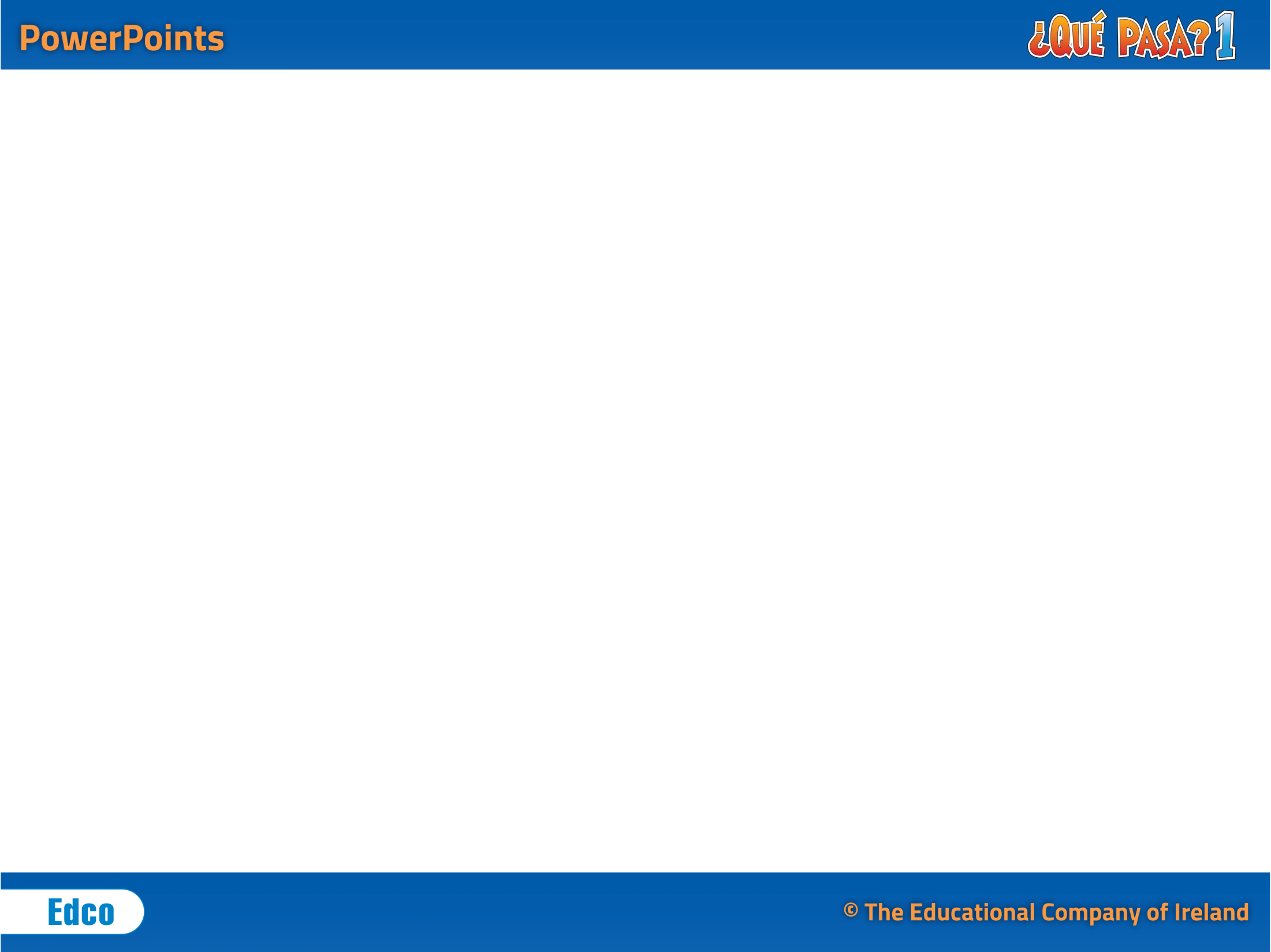 TENER: to have
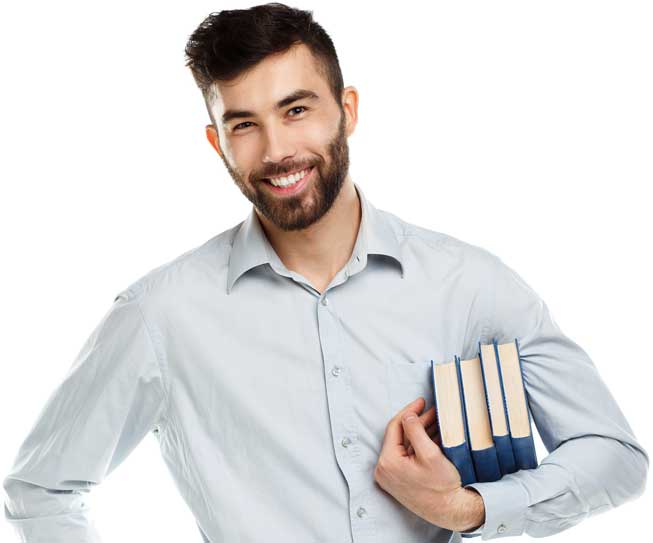 ¿Tiene un libro?
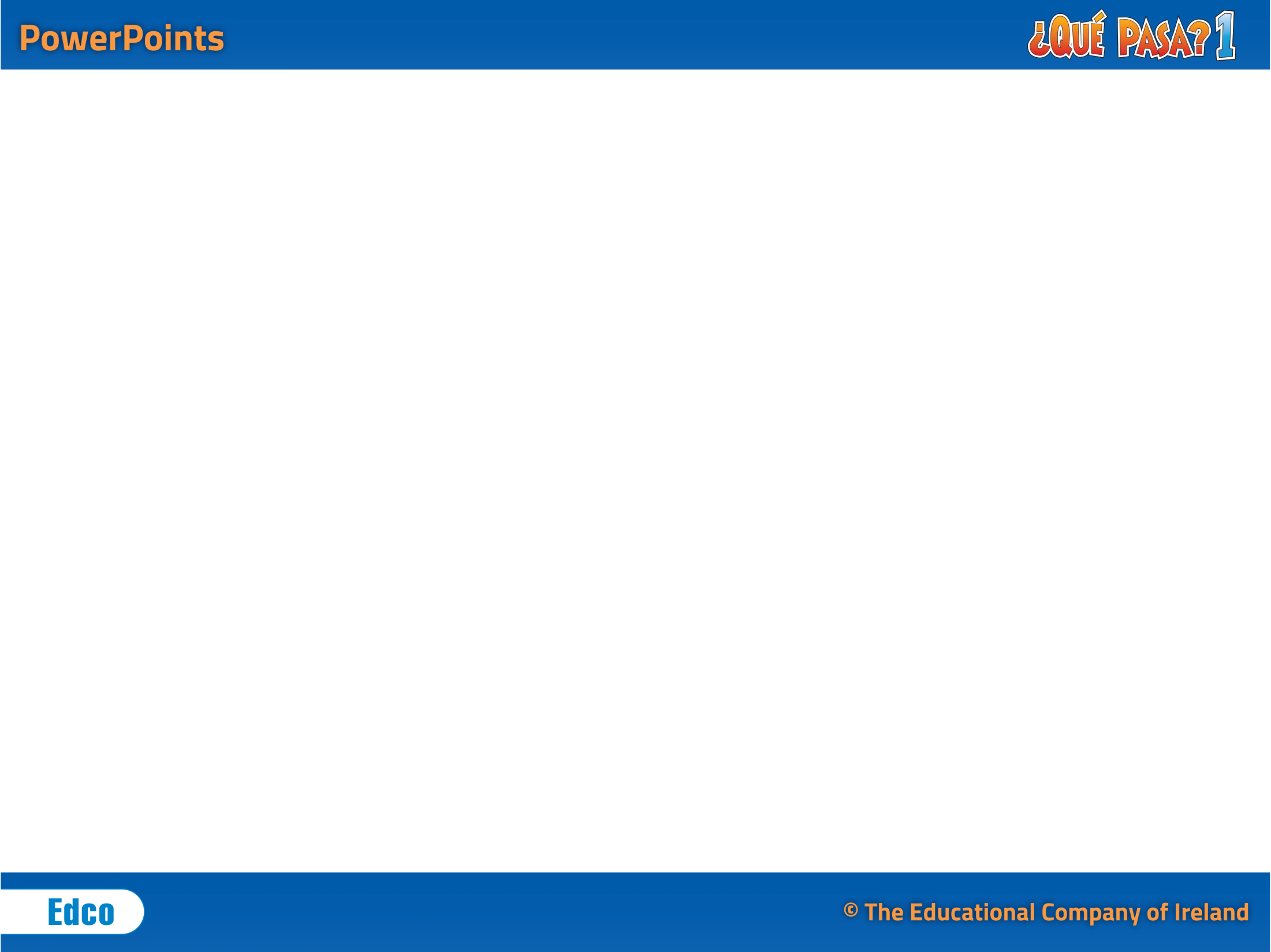 TENER: to have
Nosotros/Nosotras _______.
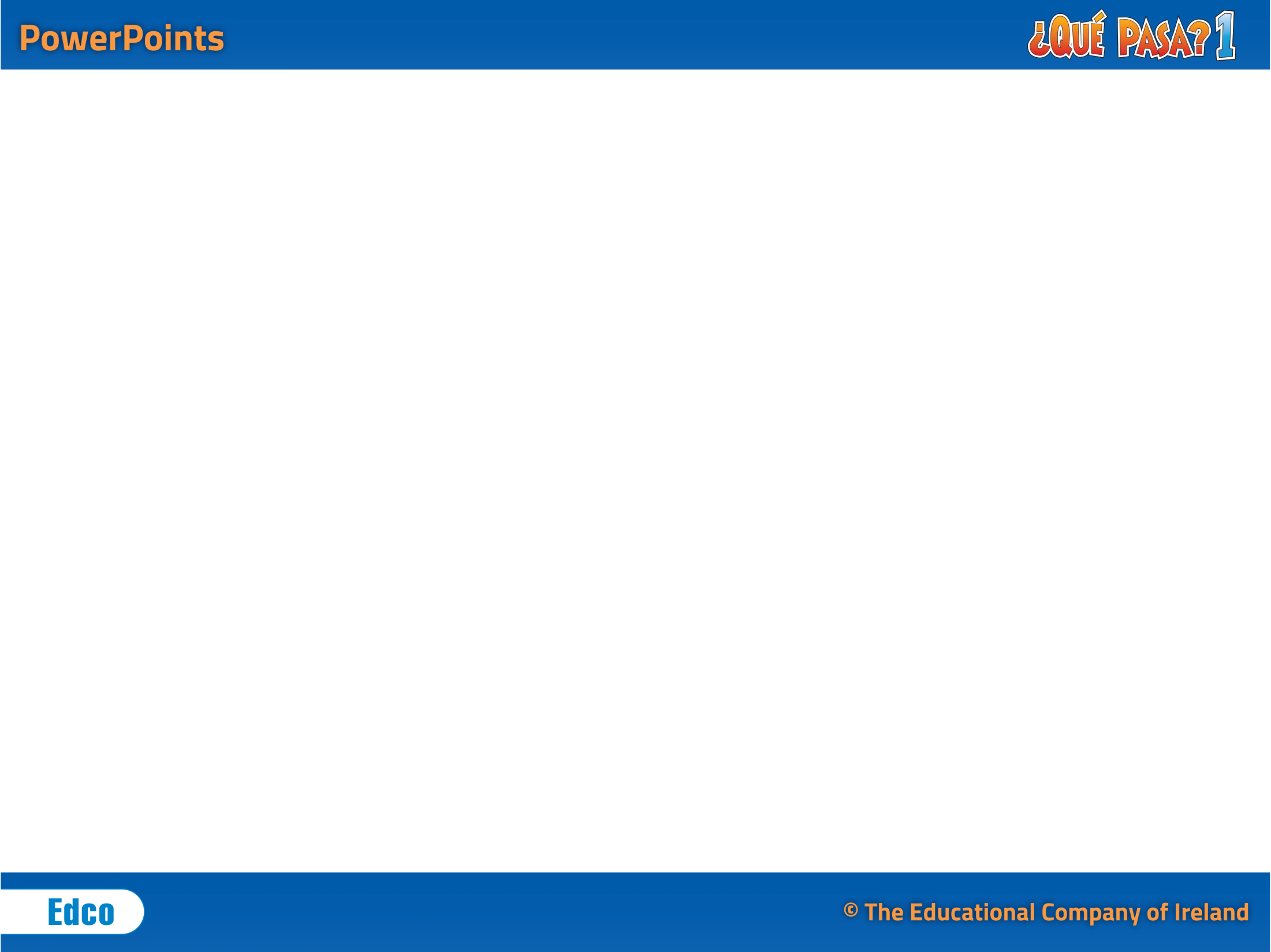 TENER: to have
Nosotros/Nosotras tenemos.
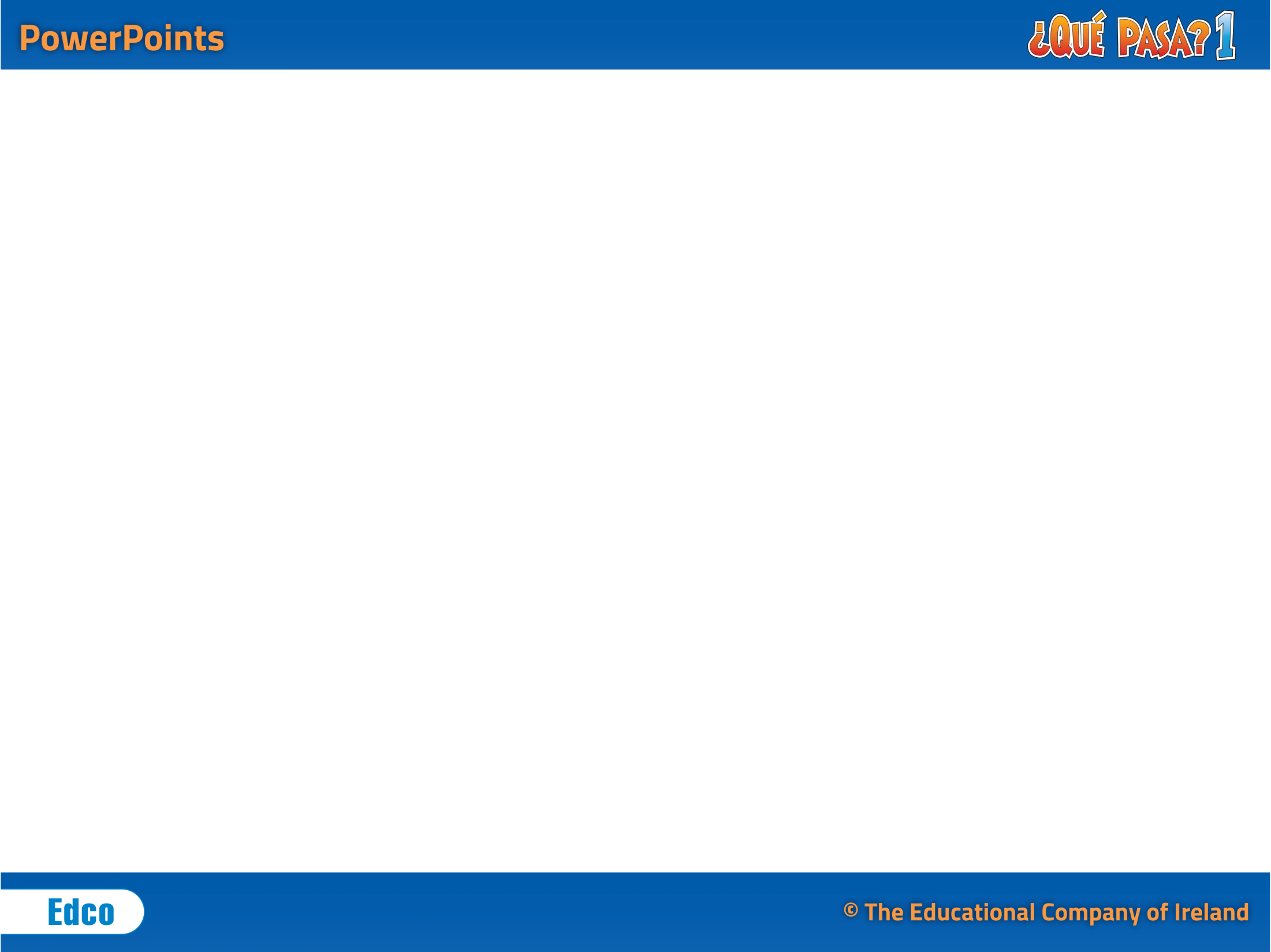 TENER: to have
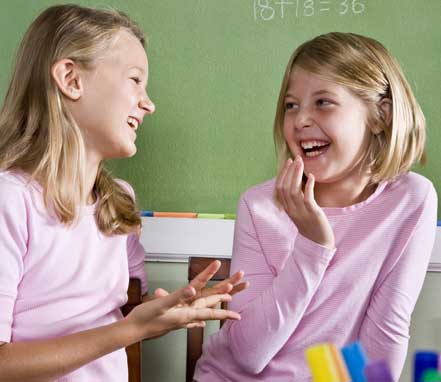 Tenemos ocho años.
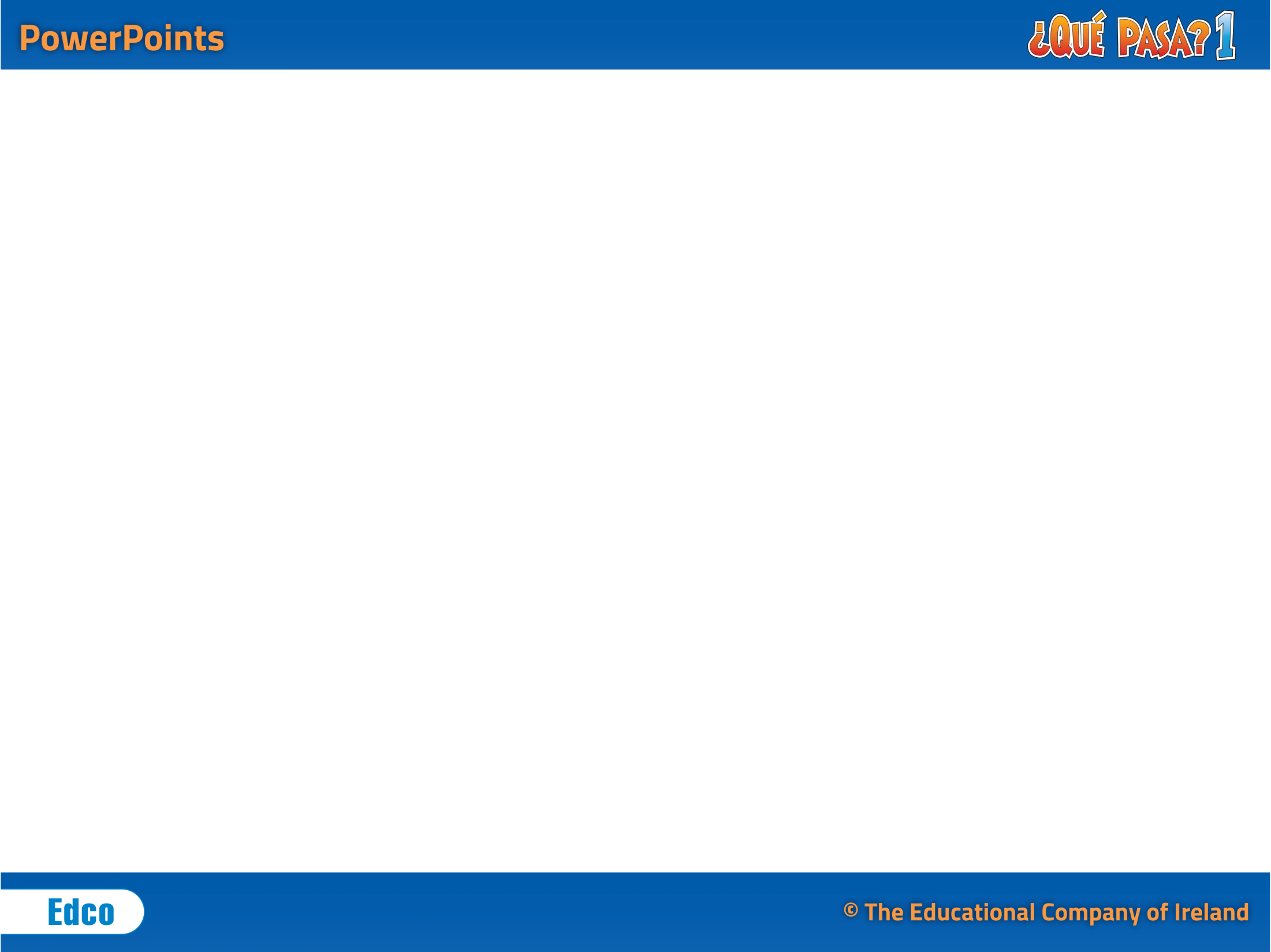 TENER: to have
Vosotros/Vosotras _____.
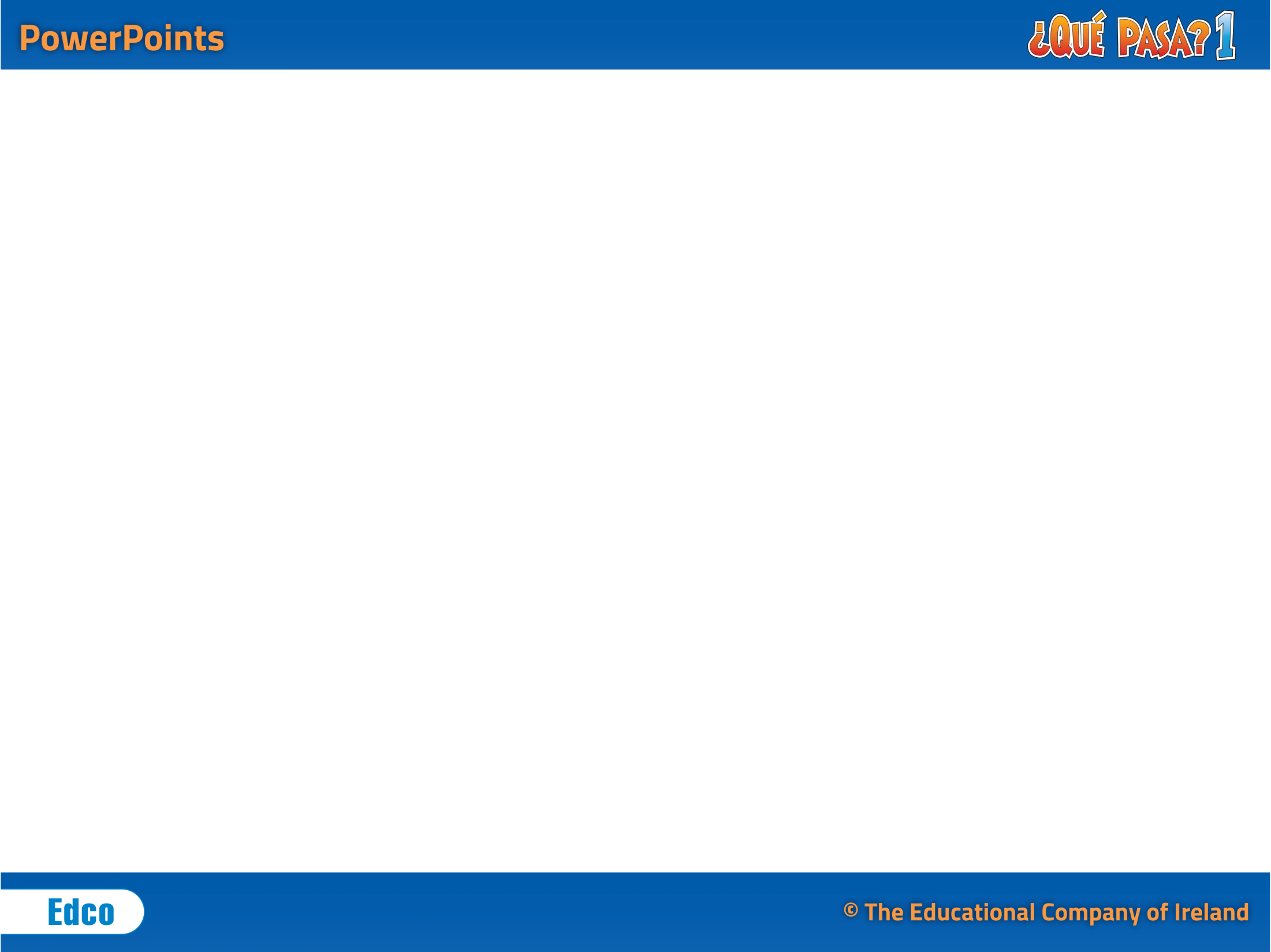 TENER: to have
Vosotros/Vosotras tenéis.
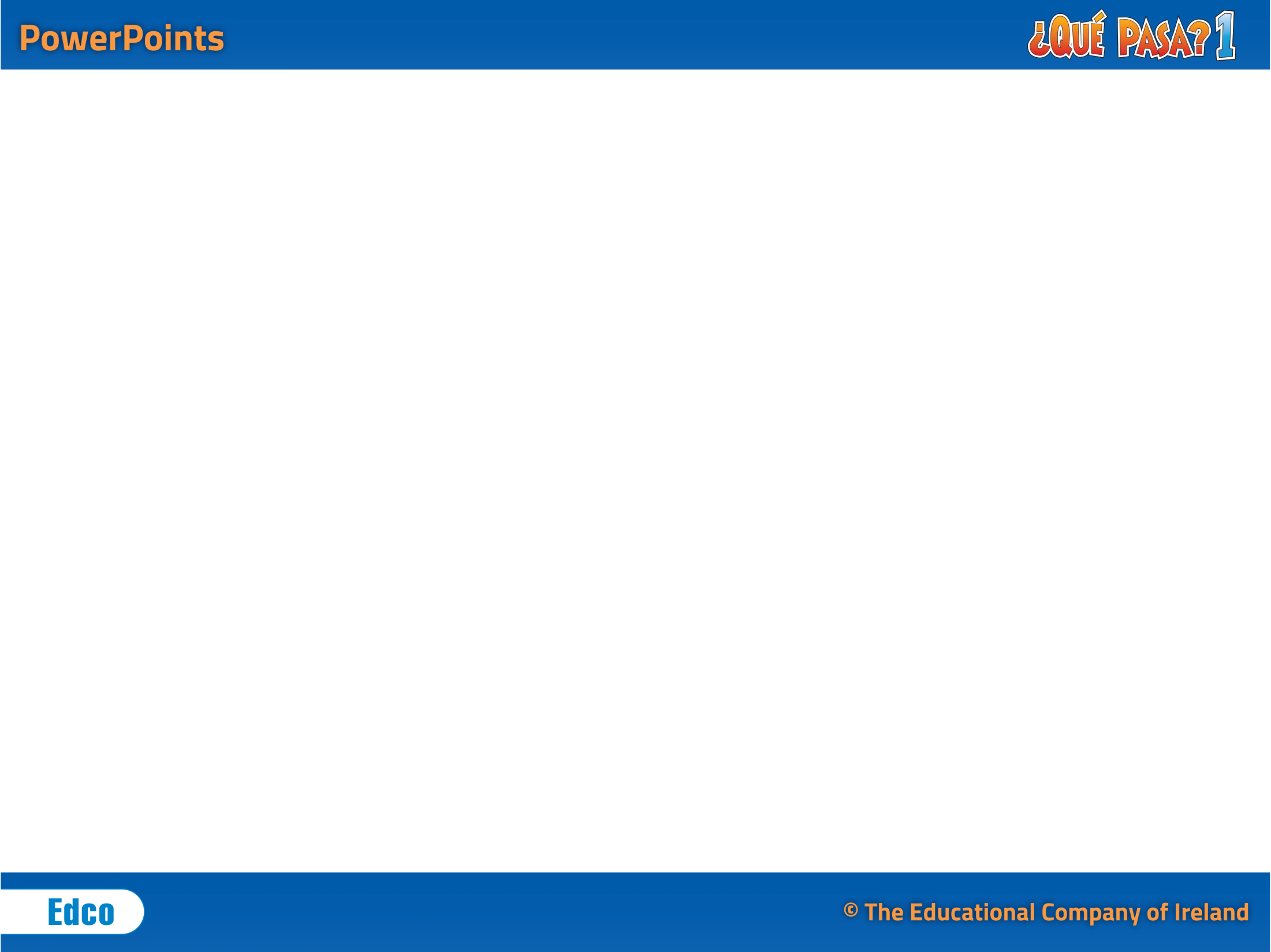 TENER: to have
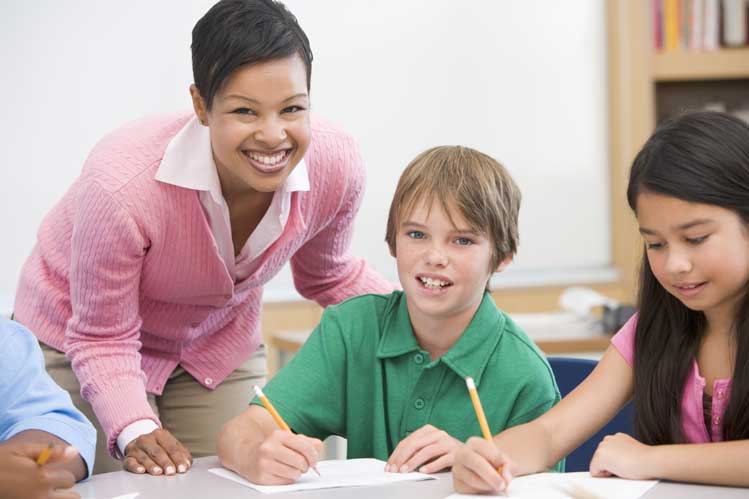 ¿Tenéis los deberes?
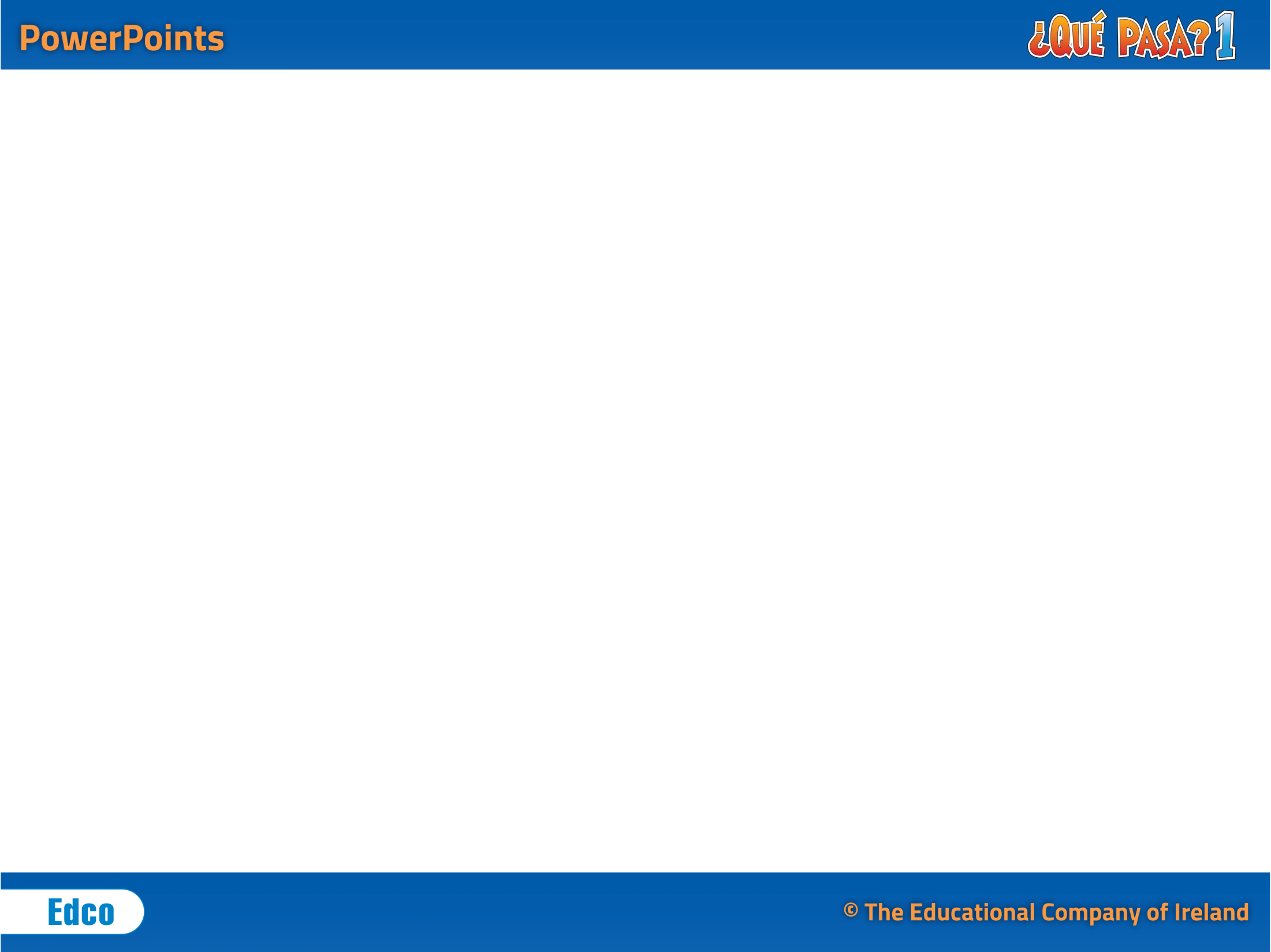 TENER: to have
Ellos/Ellas ______.
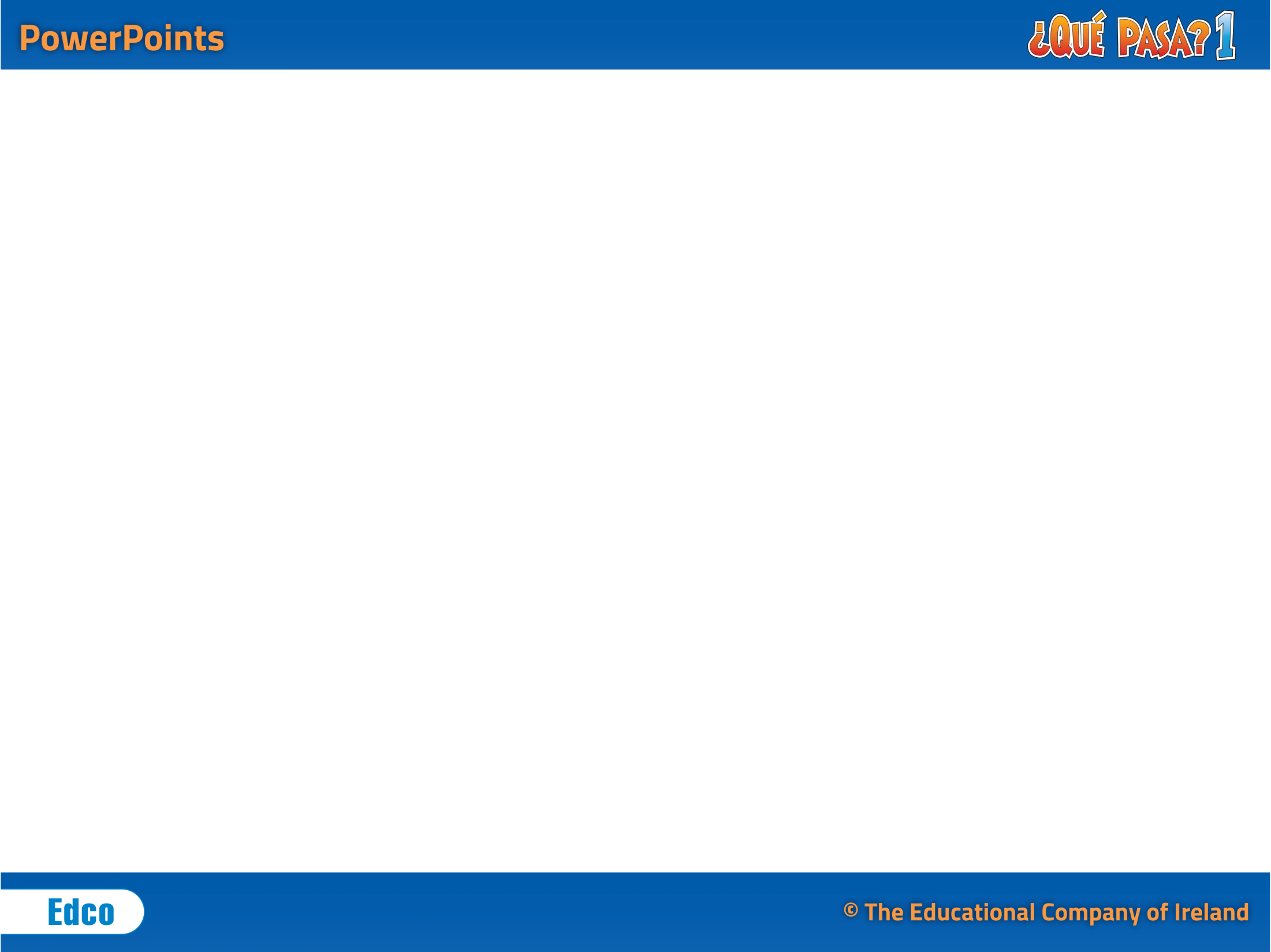 TENER: to have
Ellos/Ellas tienen.
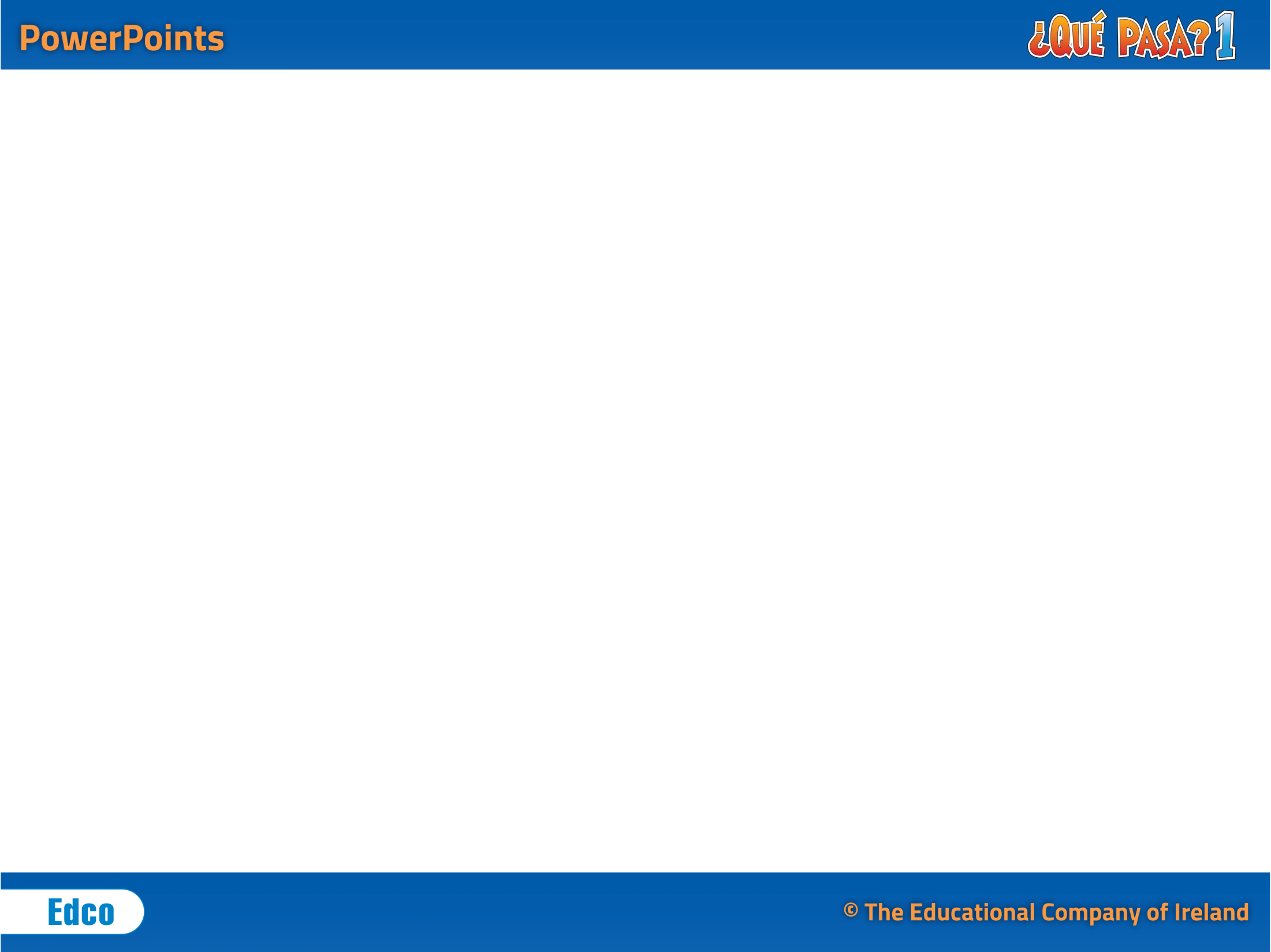 TENER: to have
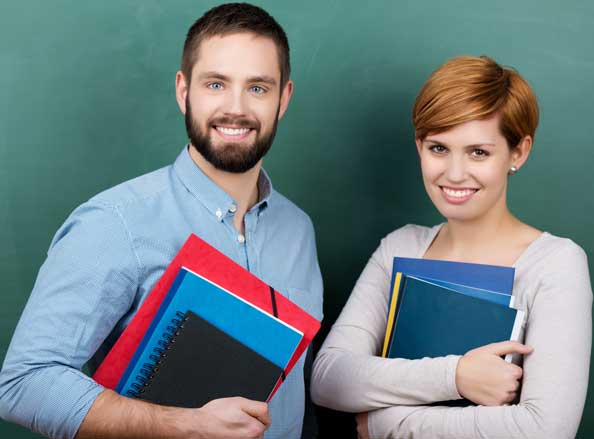 ¿Tienen los cuadernos?
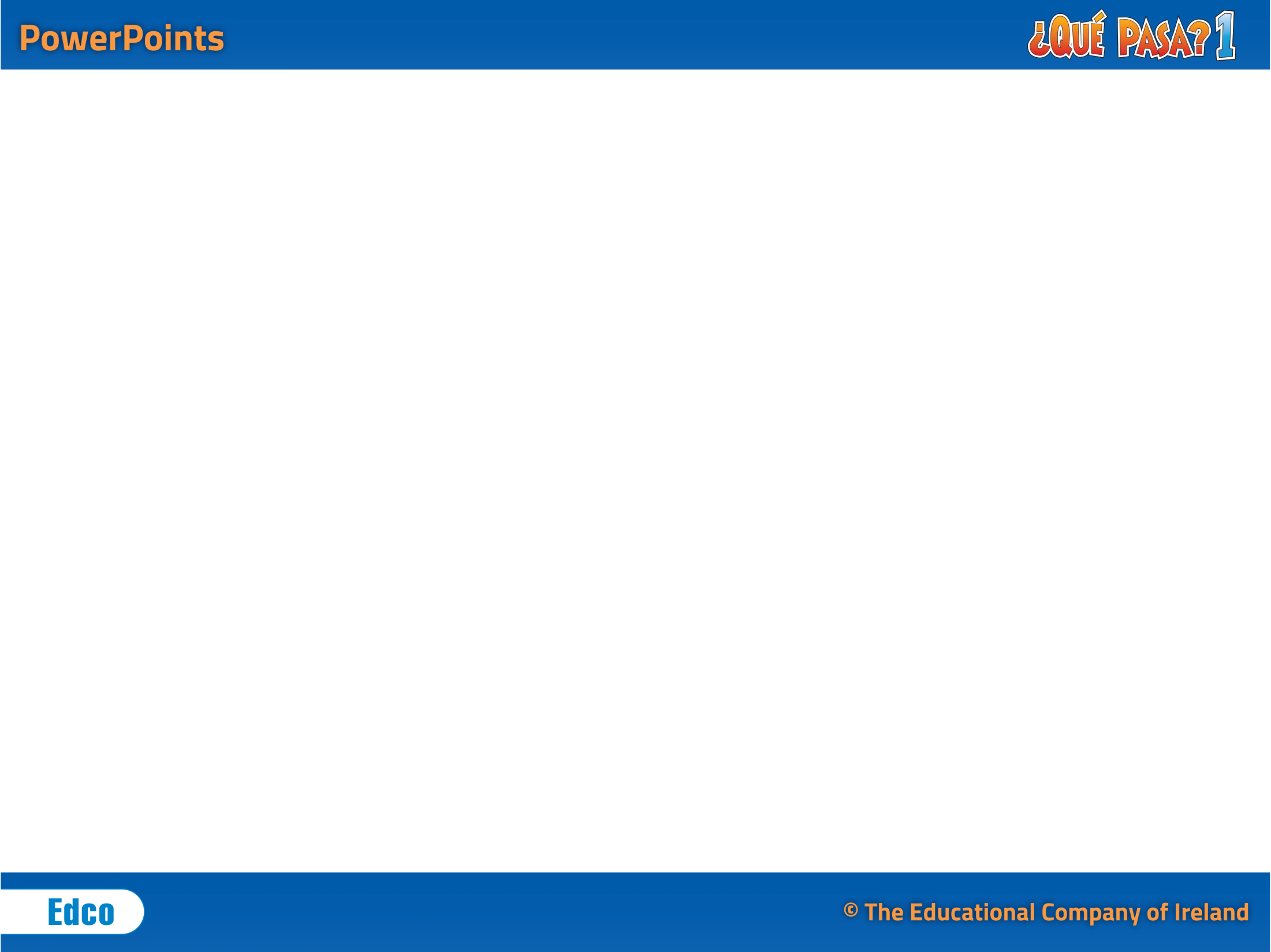 ¡Practicamos!
¿Vosotros _____ los libros?
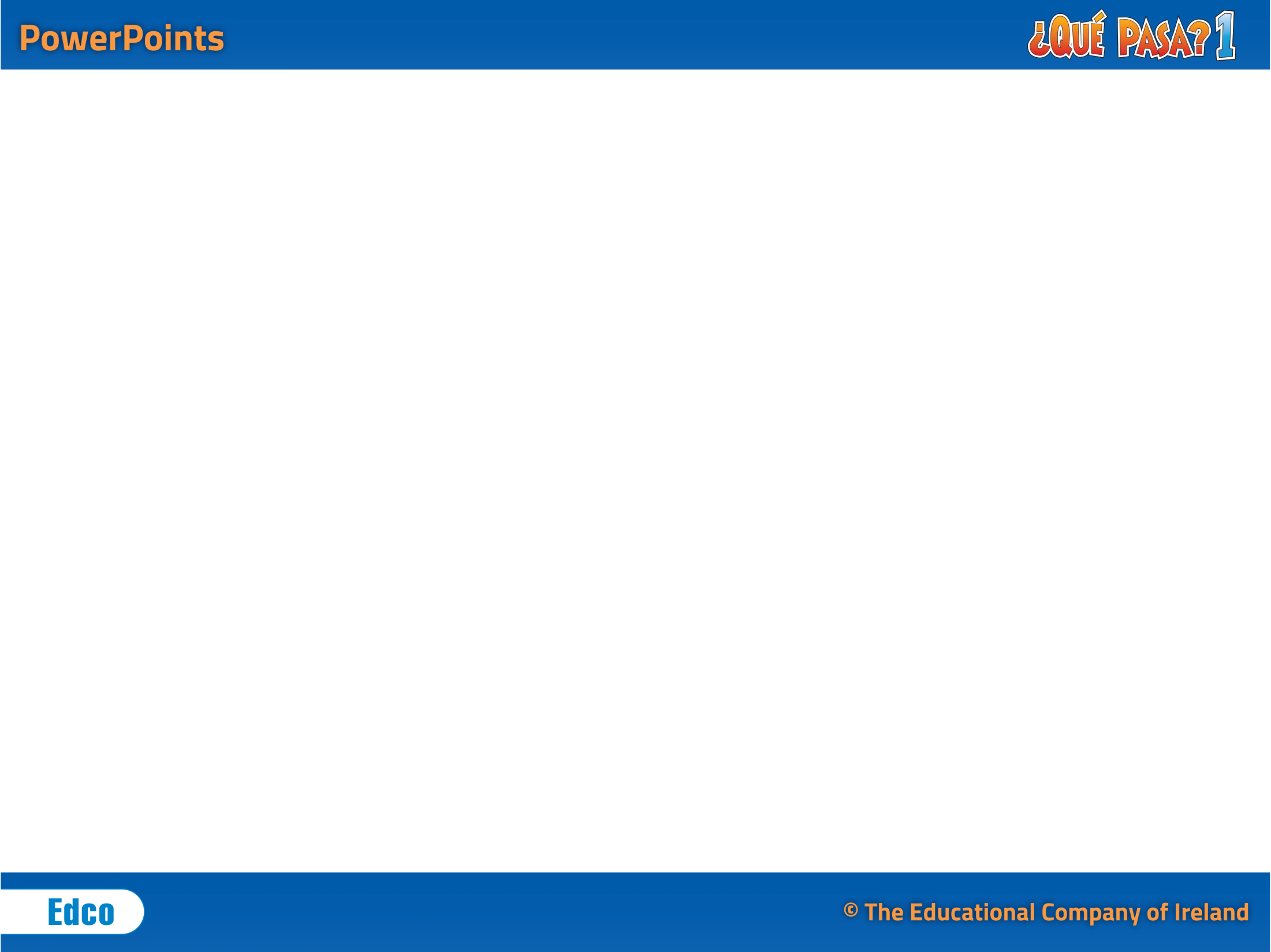 ¡Practicamos!
¿Vosotros tenéis los libros?
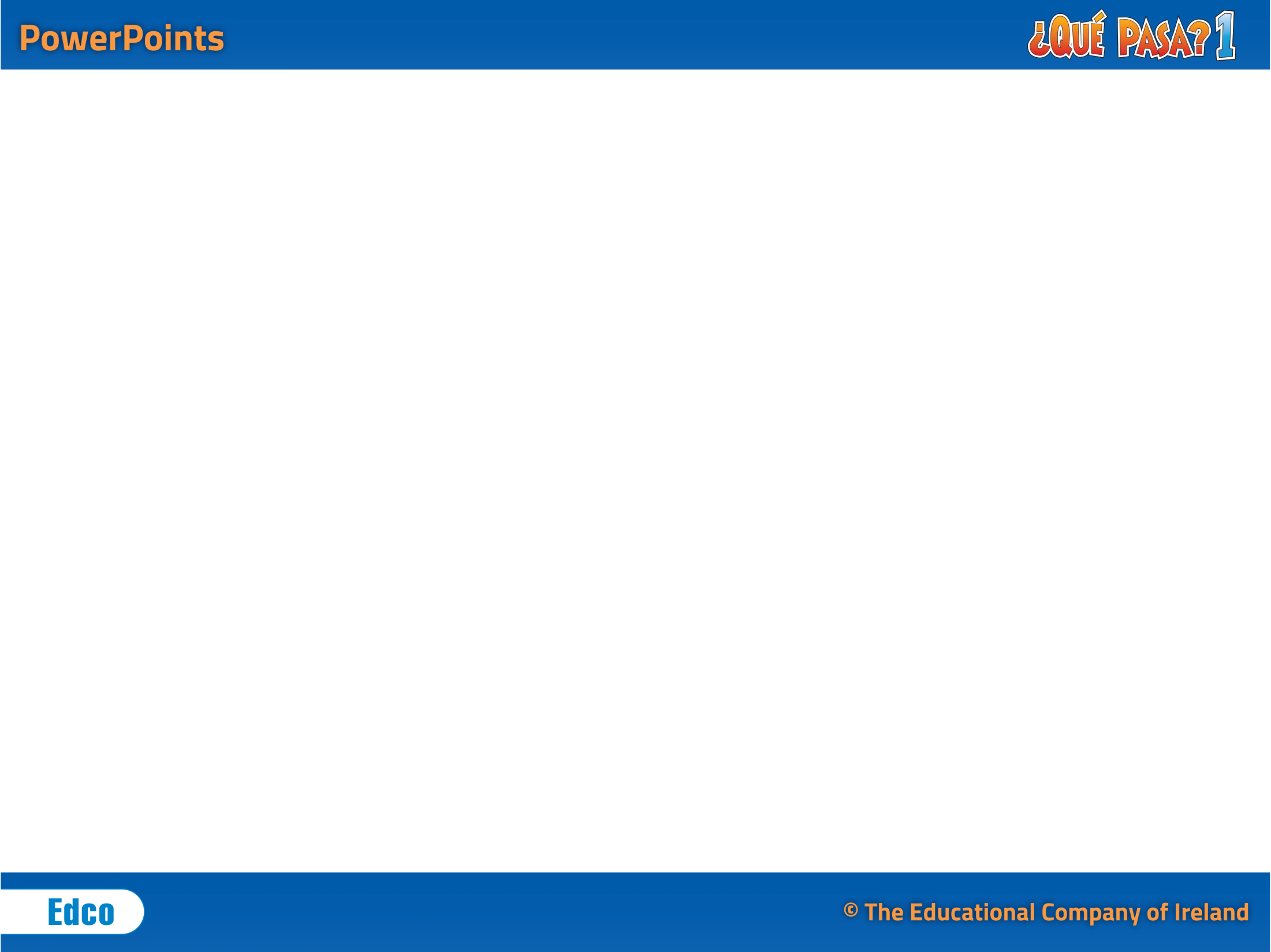 ¡Practicamos!
Yo _____ doce años.
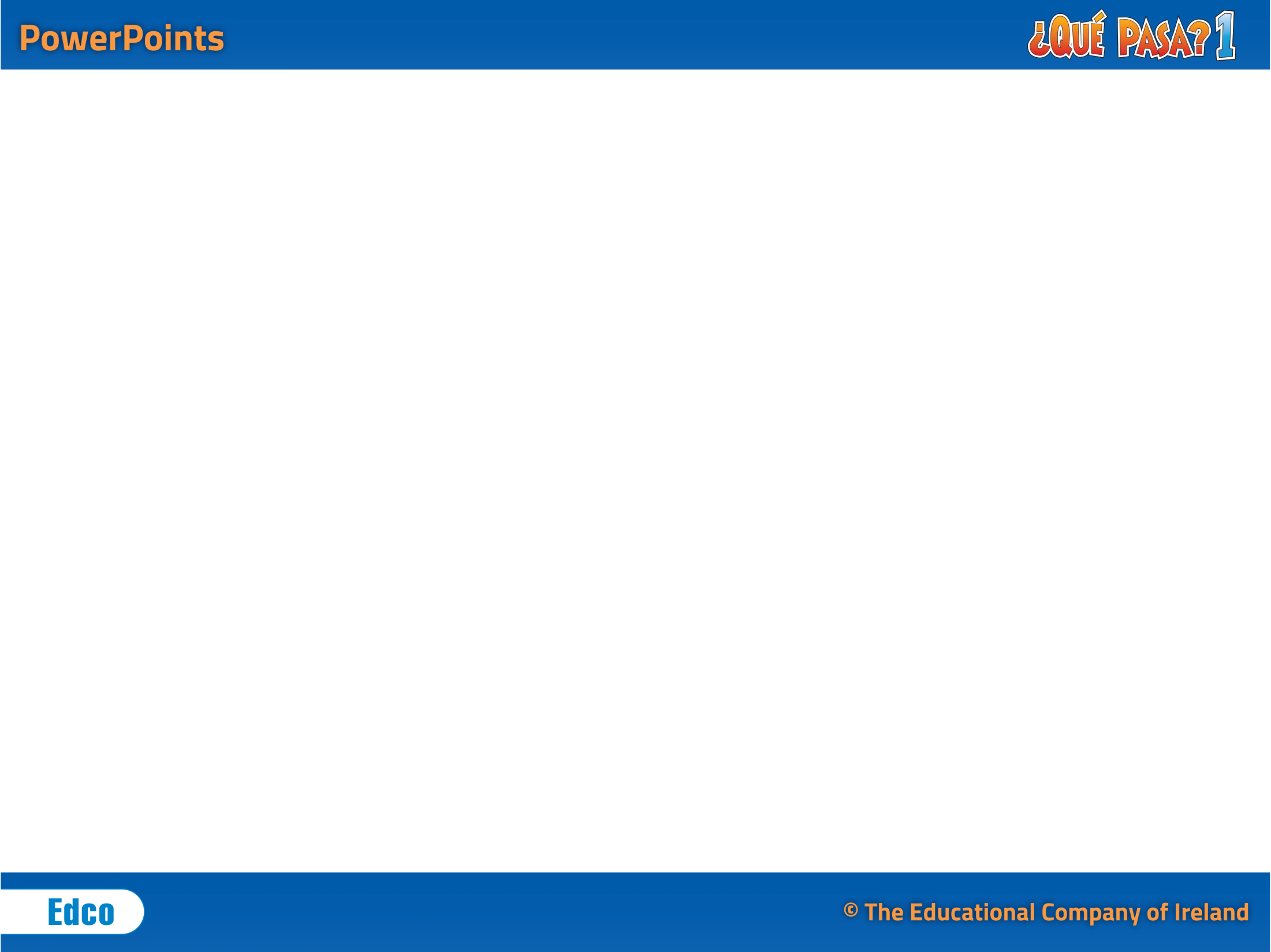 ¡Practicamos!
Yo tengo doce años.
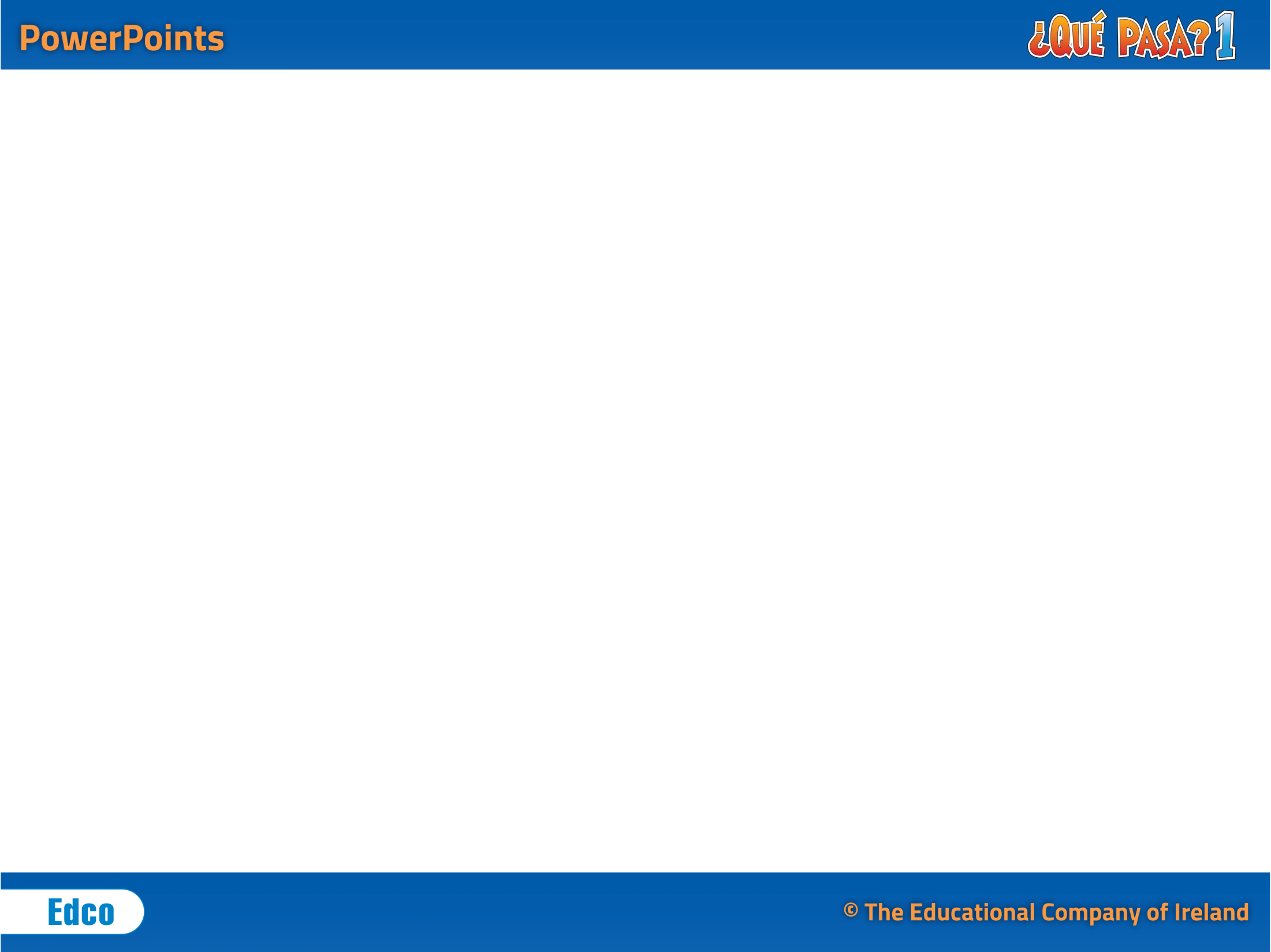 ¡Practicamos!
Ellos ______ tres bolígrafos.
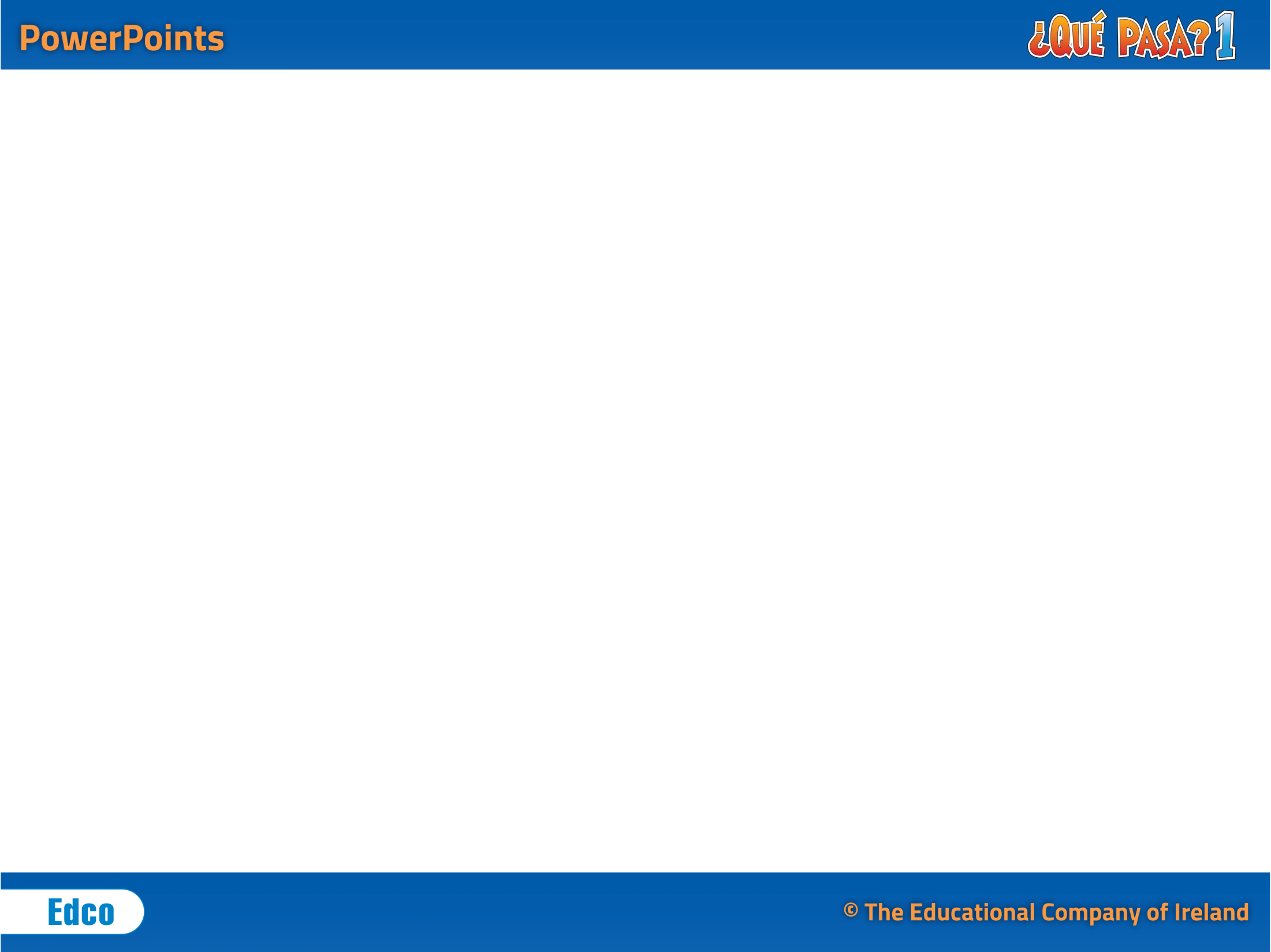 ¡Practicamos!
Ellos tienen tres bolígrafos.
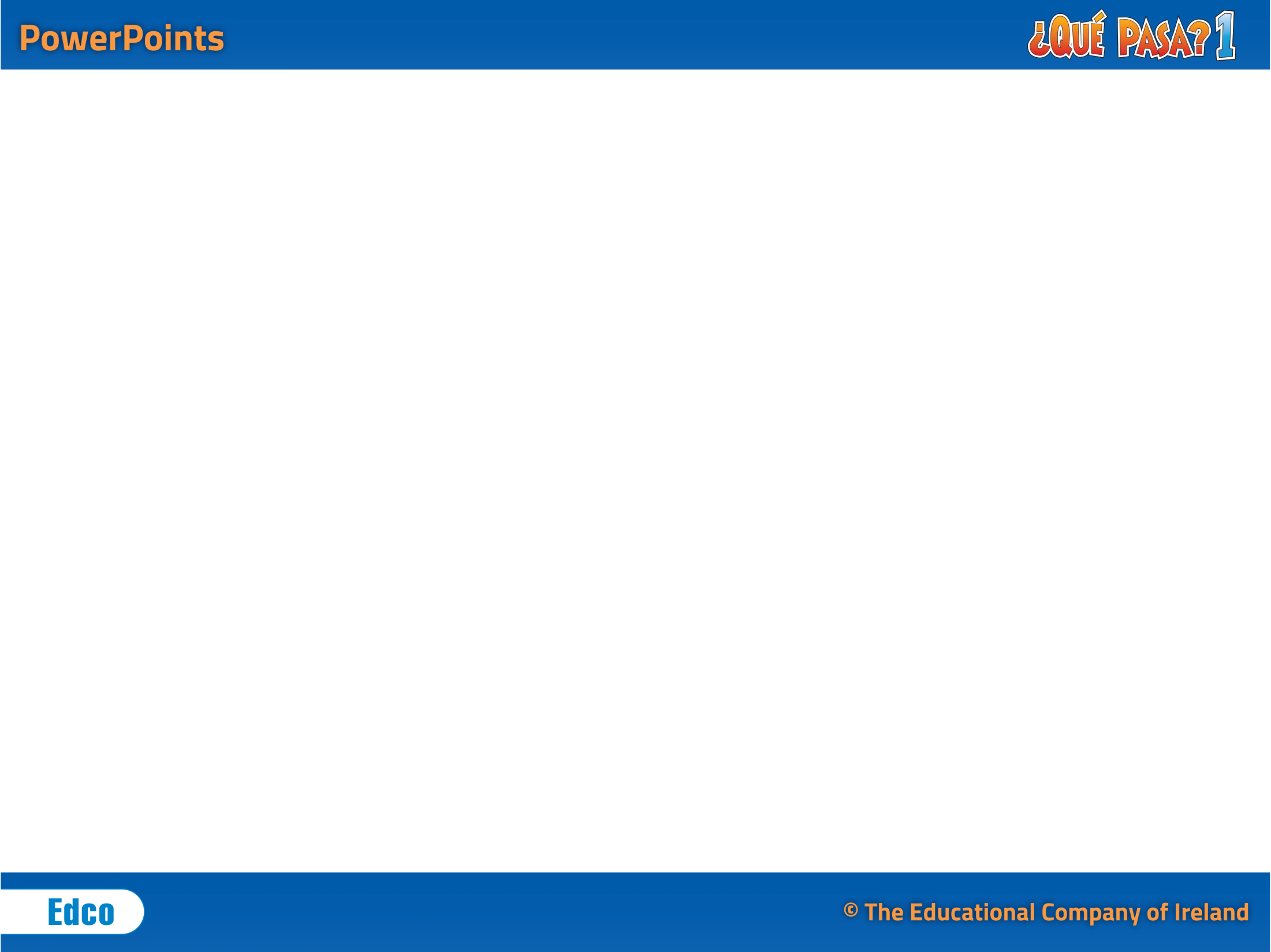 ¡Practicamos!
Gilberto ________ catorce años.
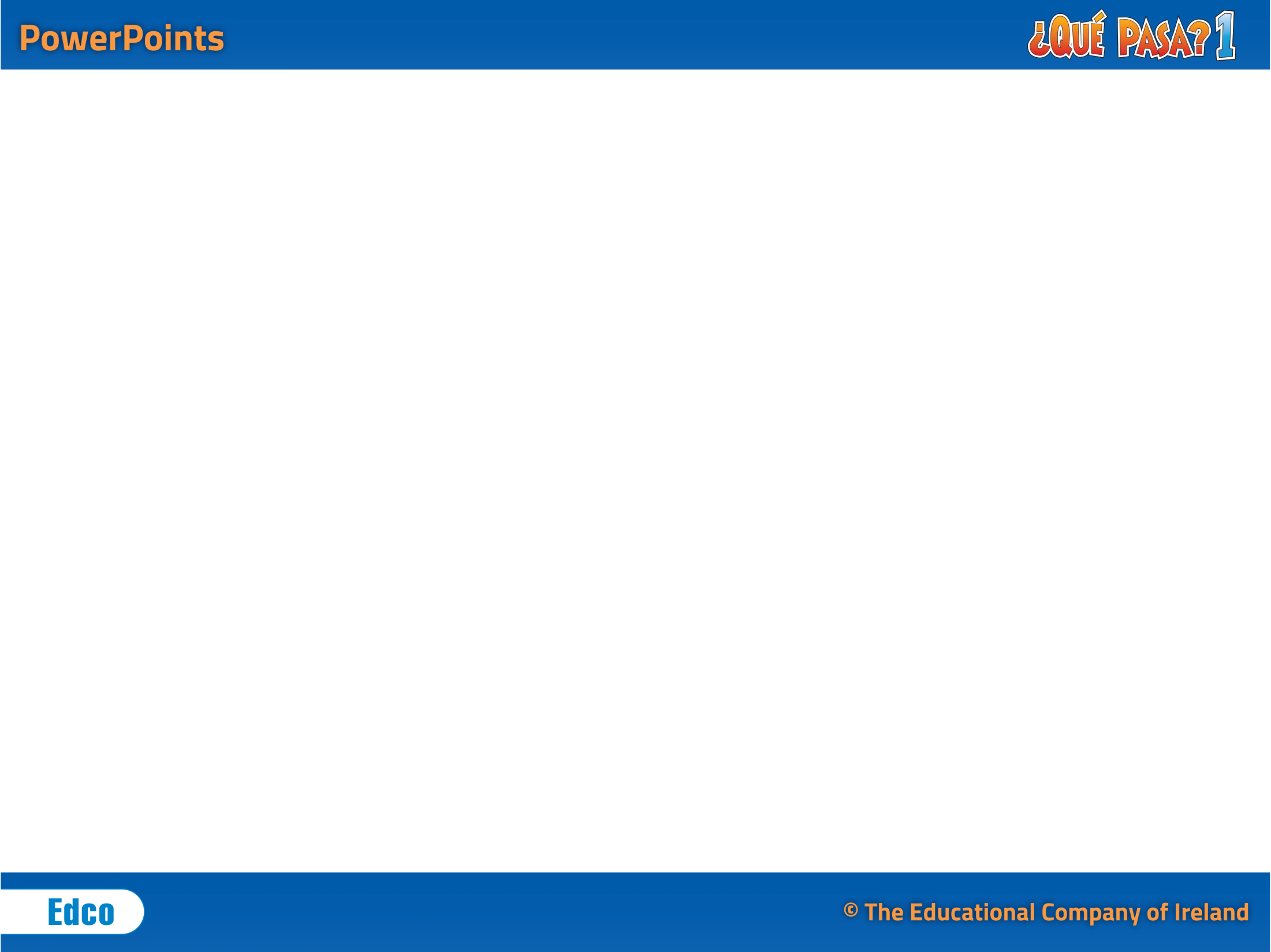 ¡Practicamos!
Gilberto tiene catorce años.
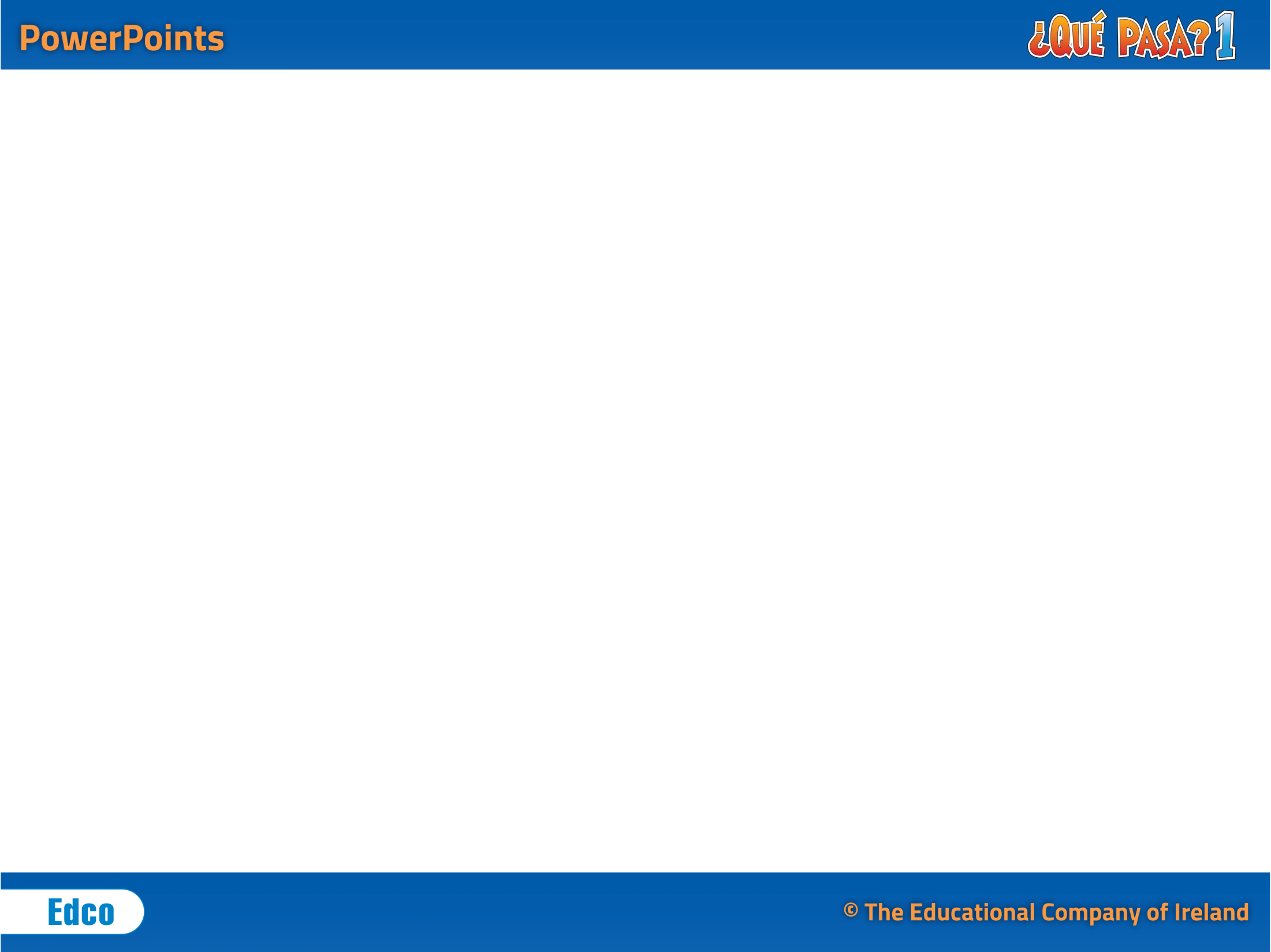 ¡Practicamos!
Nosotros _______ trece años.
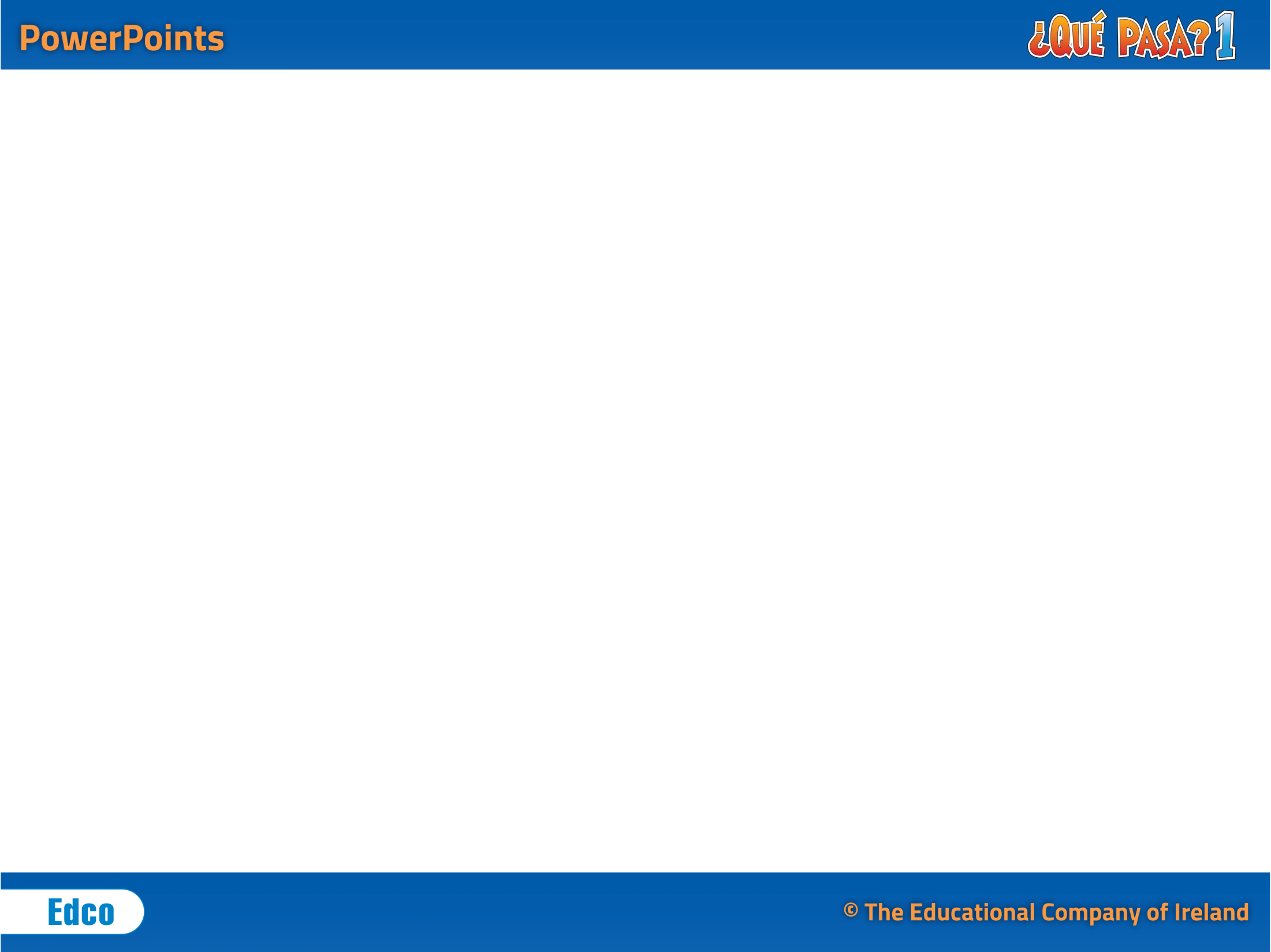 ¡Practicamos!
Nosotros tenemos trece años.
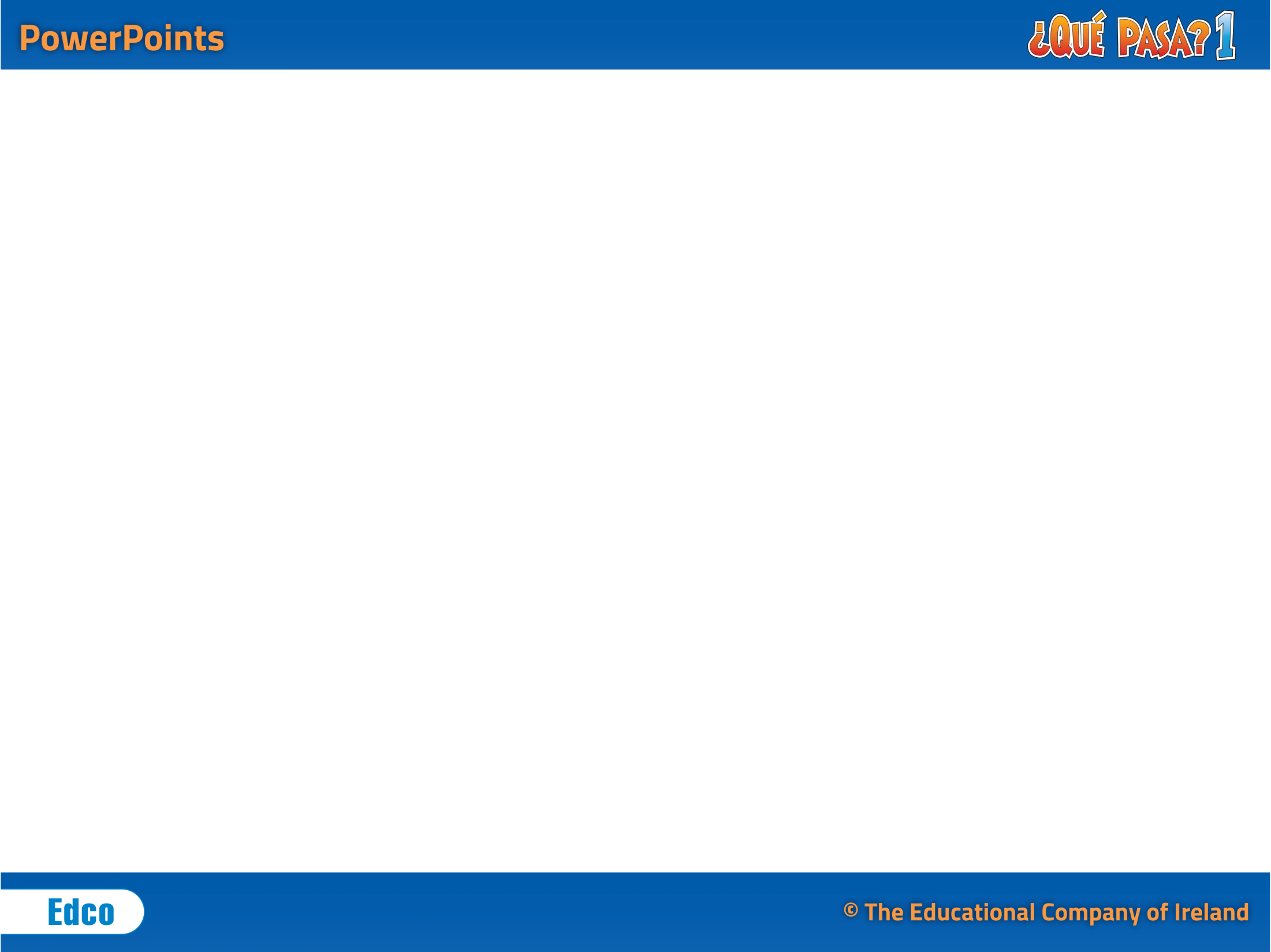 ¡Practicamos!
¿Tú _____ un boli?
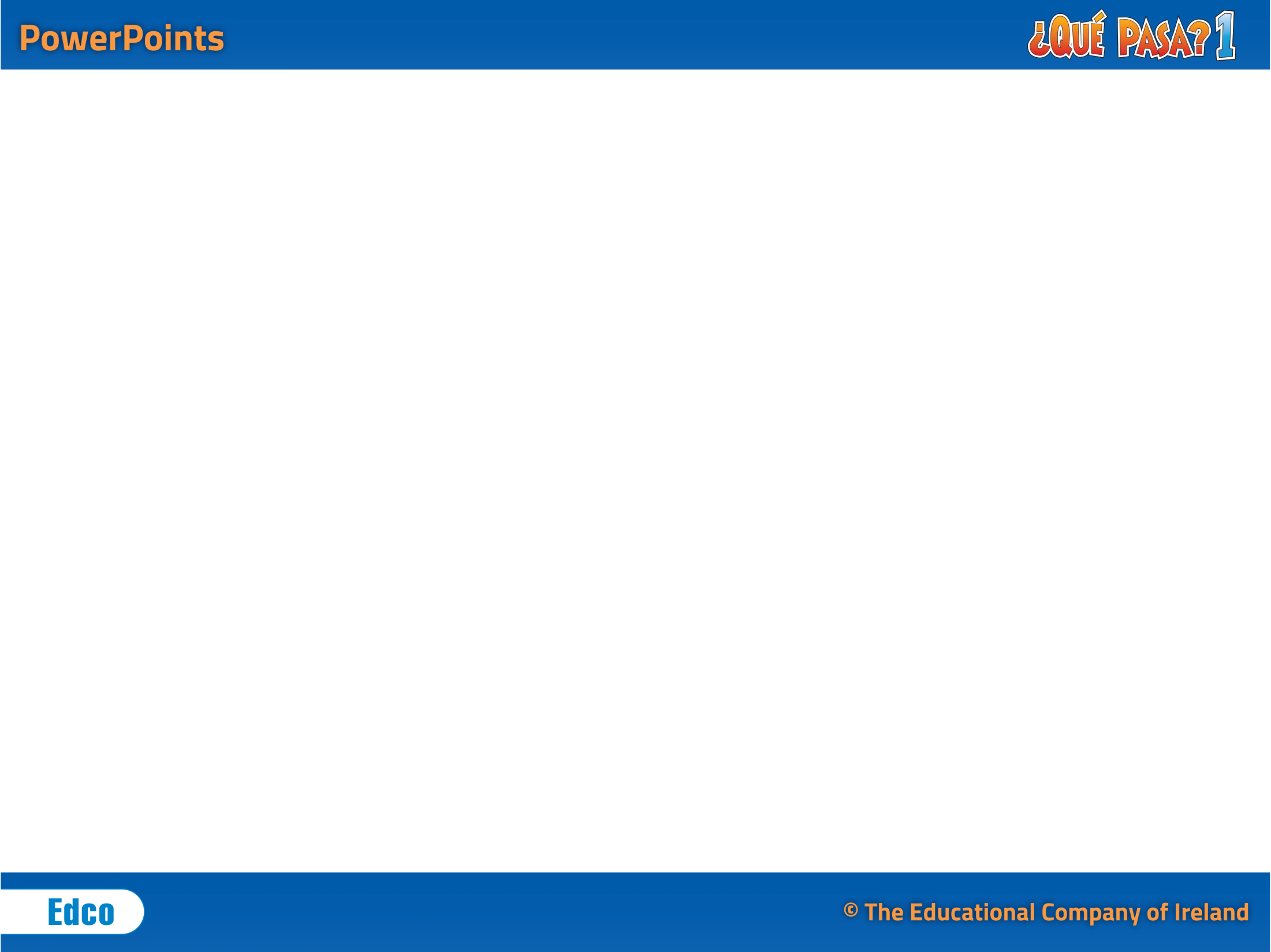 ¡Practicamos!
¿Tú tienes un boli?